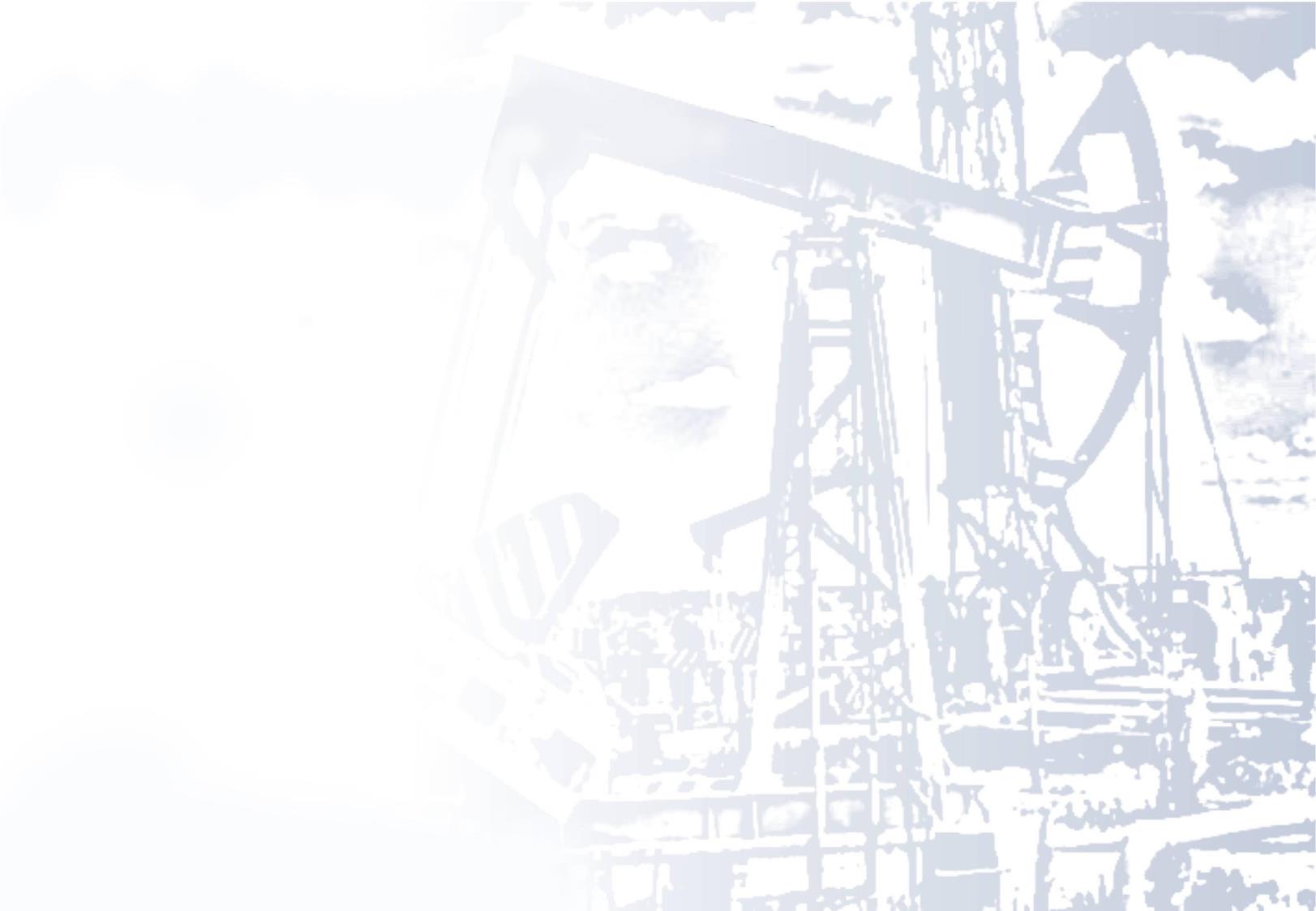 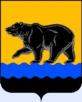 Департамент финансов администрации города Нефтеюганска
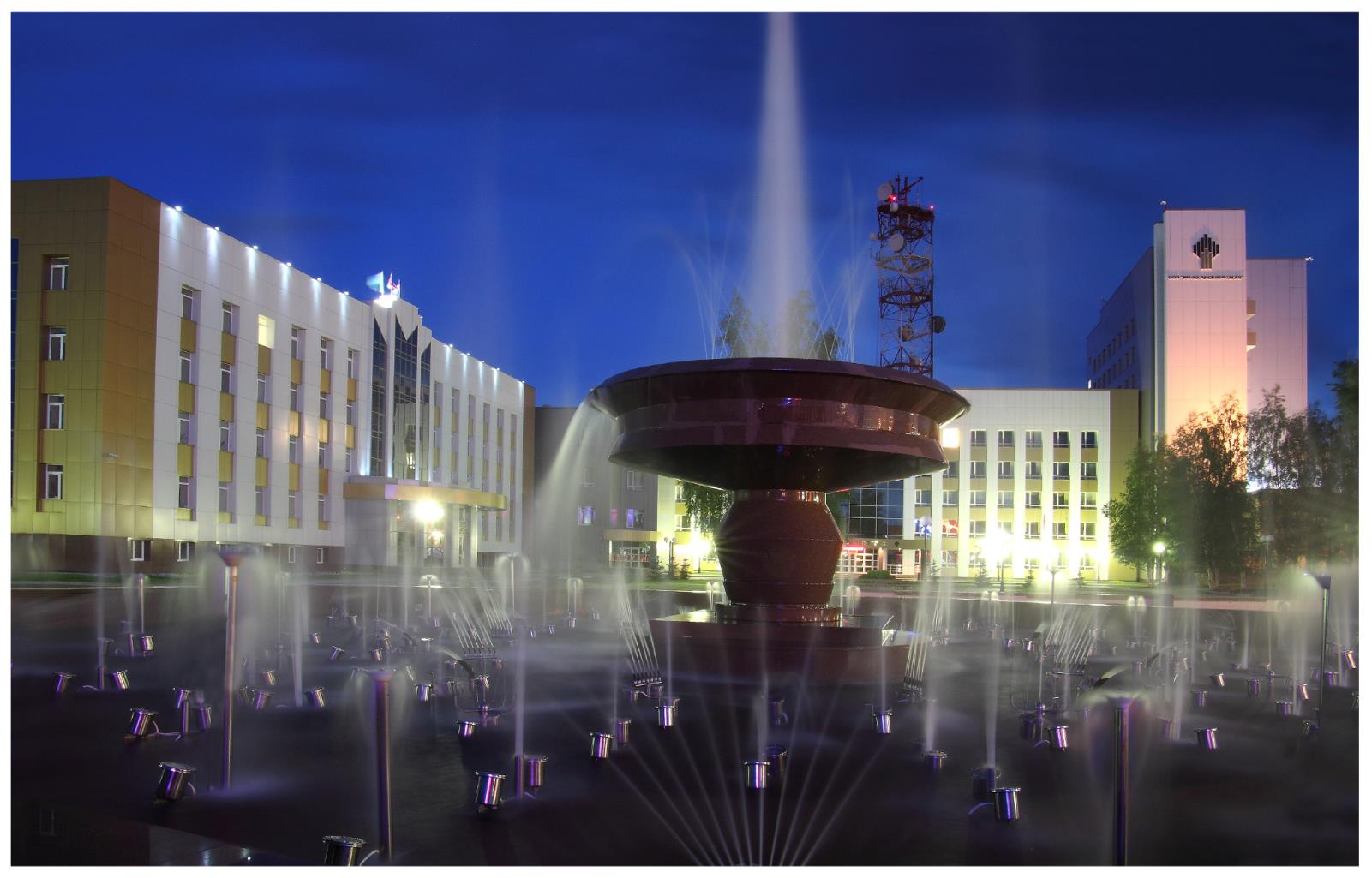 Отчет об исполнении 
бюджета города 
Нефтеюганск  за 2015 год
82 млн.руб- черз  ИСН
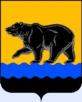 Департамент финансов администрации города Нефтеюганска
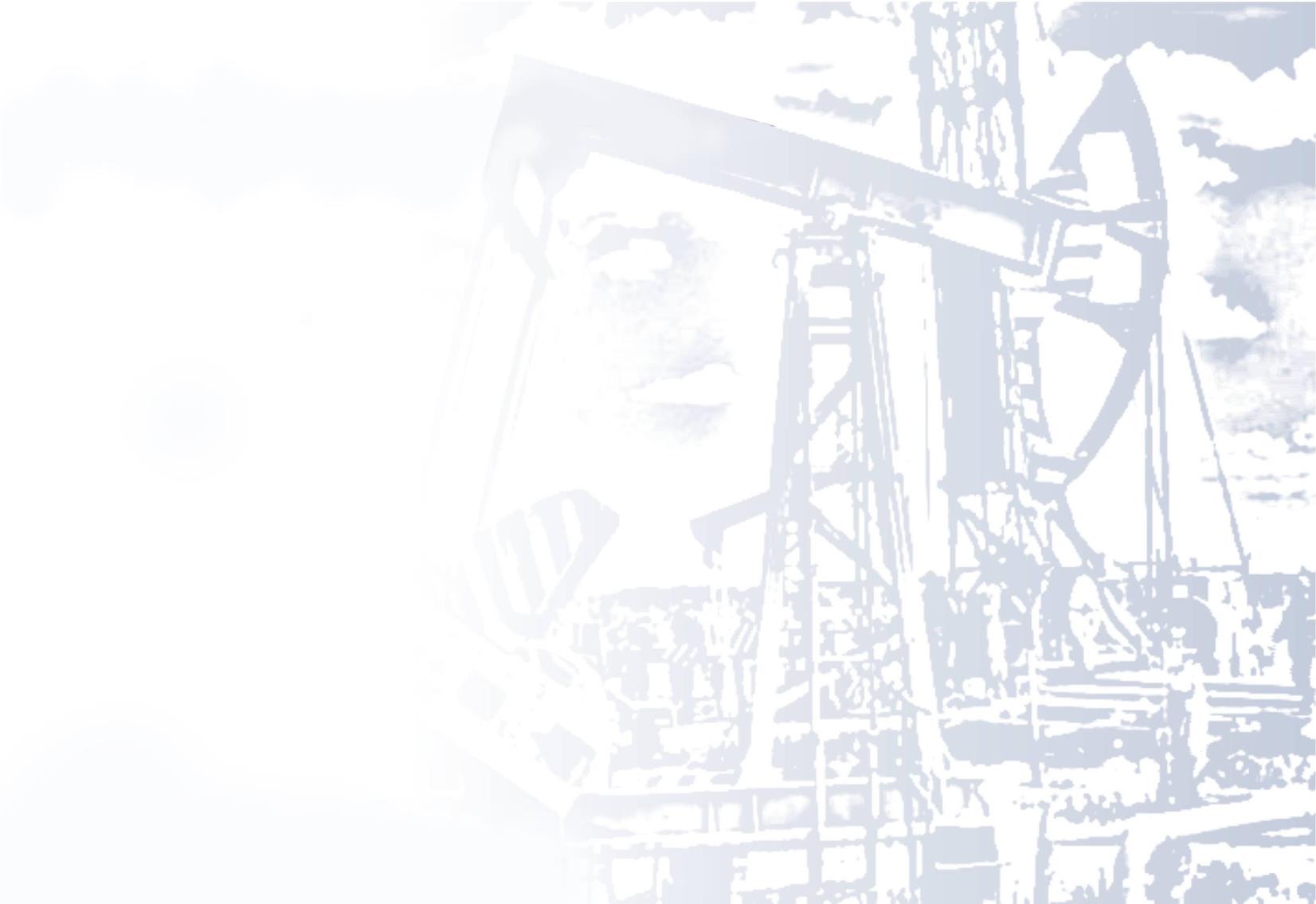 Основные характеристики бюджета города Нефтеюганск за 2015 год, руб.
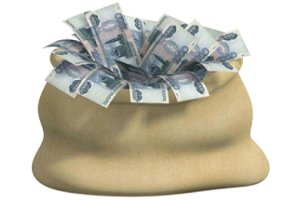 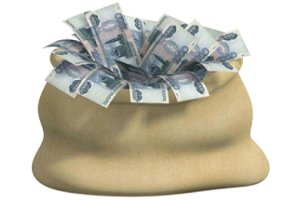 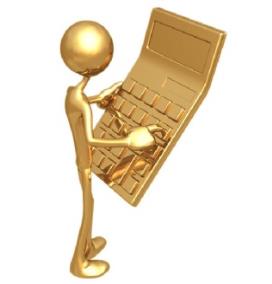 [Speaker Notes: Основные показатели исполнения бюджета города Нефтеюганска за 2015 год сложились следующие:
- общий объем доходов, поступивших в бюджет города составил 7 051 353 182,53 рубля, или 99,4% к уточненному годовому плану;
- общий объем расходов бюджета города составил 7 278 122 028,48  рублей или 95,8%  к уточненному плану года;
- дефицит бюджета сложился в  сумме -226 768 845,95 рублей. (при уточненном плане дефицита -502 616 522  рубля).]
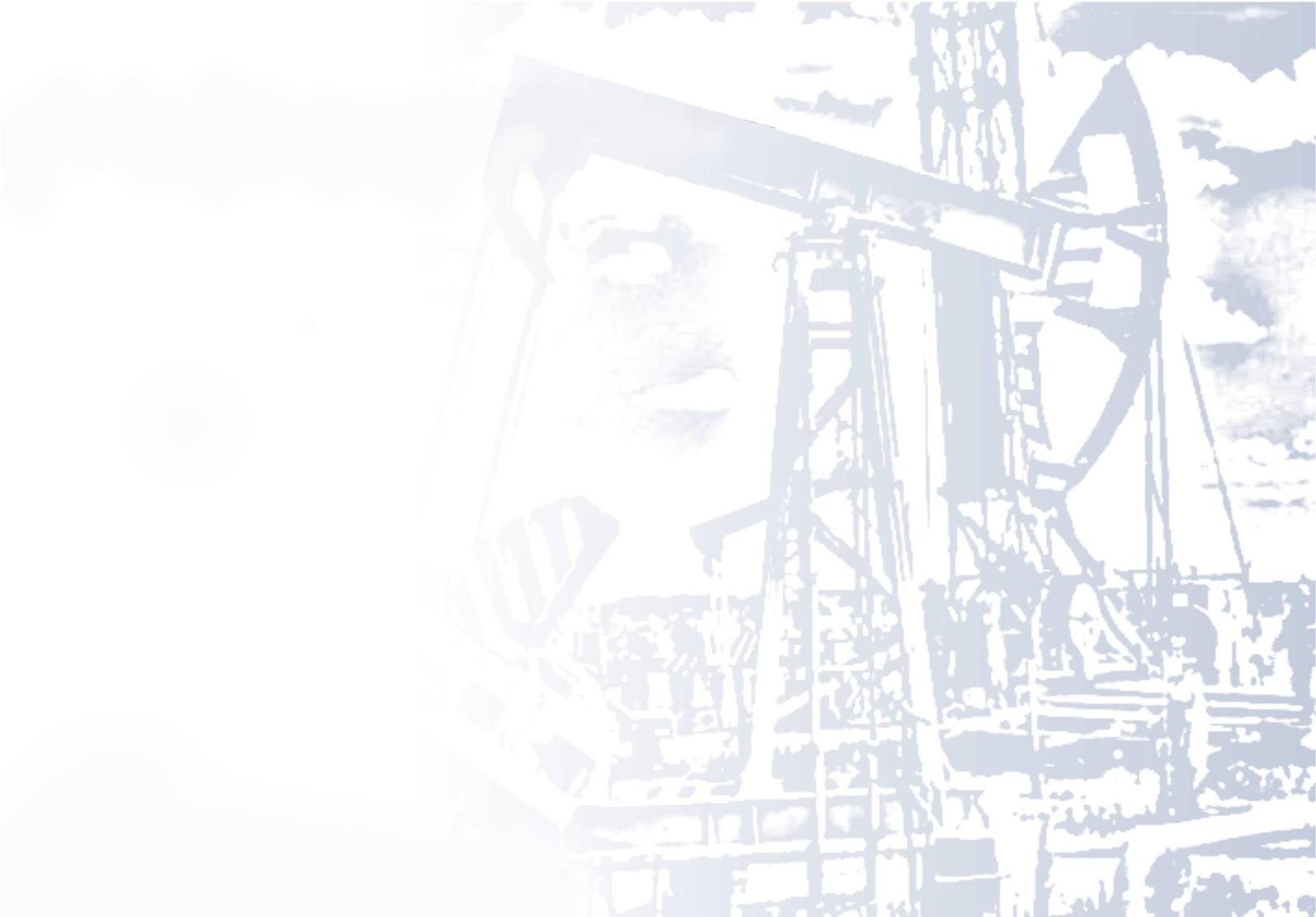 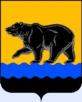 Департамент финансов администрации города Нефтеюганска
Динамика доходов бюджета города Нефтеюганск за 2014 – 2015 гг., руб.
2 420 241 749,76
2 470 960 219,51
3 764 414 230,39
4 183 098 408,25
448 013 024,52
461 112 885,29
Исполнение 2014 года
Исполнение 2015 года
[Speaker Notes: Поступления в доход бюджета в отчетном периоде больше аналогичного периода прошлого года на 354 865 847,34 рублей. 
По сравнению с 2014 годом уменьшение поступлений по налогу на доходы физических лиц связано с изменением норматива отчислений в бюджет города, в  2014 году он составил 59,6% (дифференцированный норматив 21,1%), а в 2015 году 54,5% (дифференцированный норматив 20,5%).   Поступления доходов от государственной пошлины, являются разовыми платежами. 
Уменьшение поступлений доходов от использования имущества, находящегося в государственной и муниципальной собственности в сравнении с прошлым годом, связано с ранней оплатой в 2014 году по договорам аренды имущества, срок оплаты которых составлял январь 2015 года. 
Платежи при пользовании природными ресурсами составили 56,9%  по сравнению с прошлым годом, в связи  с усилением контрольно-надзорной деятельности в 2014 году, проведение мероприятий по уточнению невыясненных платежей за предыдущие периоды. 
Доходы от оказания платных услуг и компенсации затрат государства, больше аналогичного периода, в связи с поступлением возврата дебиторской задолженности.  
Доходы от продажи материальных и нематериальных активов составили 76% в сравнении с прошлым периодом. Снижение, в связи с  уменьшением поступивших заявлений на выкуп земельных участков. 
Прочие неналоговые доходы, к ним отнесены невыясненные поступления, зачисляемые в бюджеты городских округов, которые не планируются.]
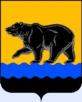 Департамент финансов администрации города Нефтеюганска
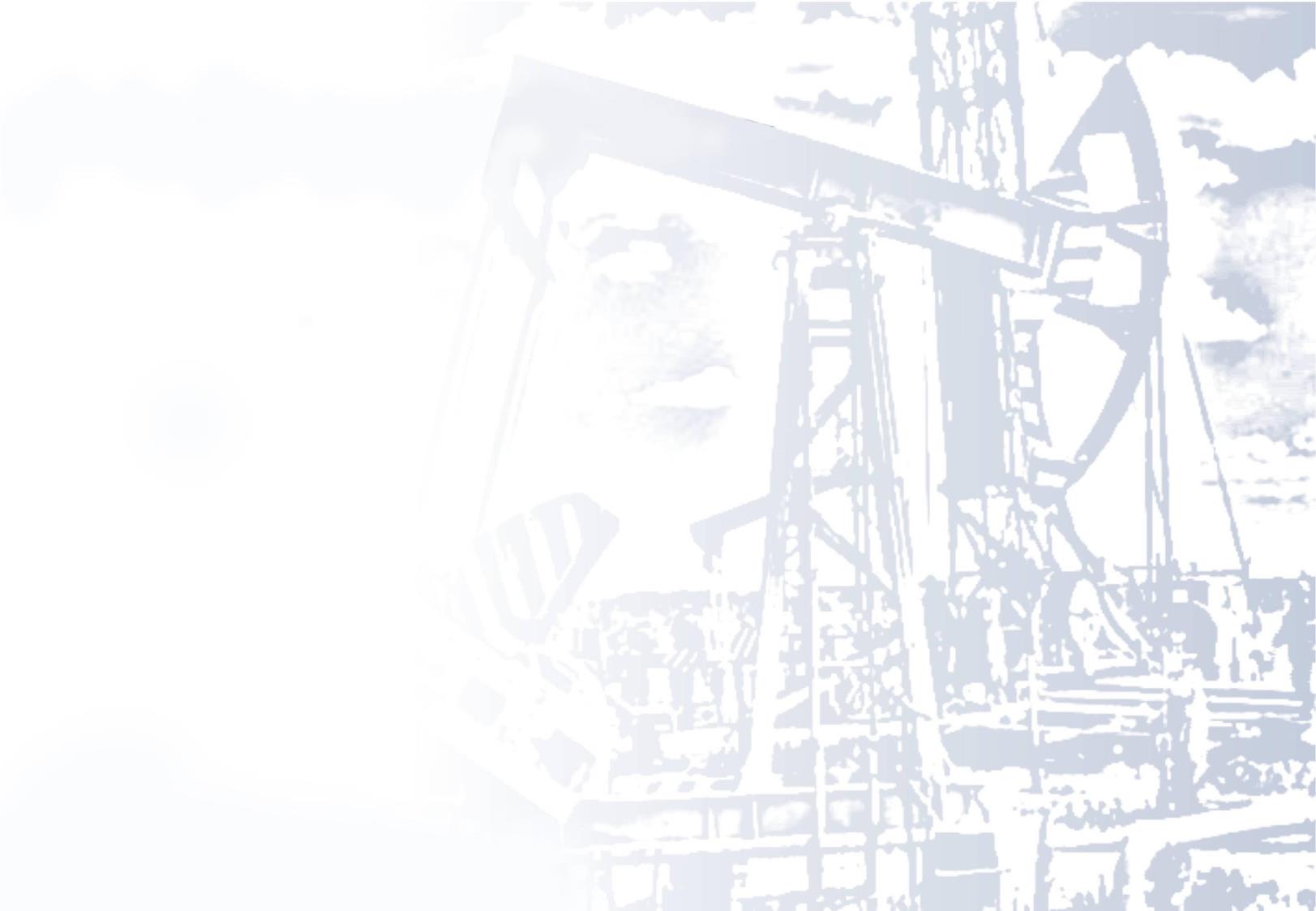 7 051 353 182,53
Структура доходов бюджета города Нефтеюганск за 2015 год, руб.
НАЛОГОВЫЕ ДОХОДЫ                          2 420 241 749,76 (34,3%)
БЕЗВОЗМЕЗДНЫЕ ПОСТУПЛЕНИЯ                   4 183 098 408,25  (59,3%)
НЕНАЛОГОВЫЕ ДОХОДЫ                  448 013 024,52(6,4%)
[Speaker Notes: Удельный вес в общей сумме поступивших доходов в бюджет города составил:
безвозмездные поступления 59,3% или 4 183 098 408,25 рублей, 
неналоговые доходы 6,4% или 448 013 024,52 рубля, 
налоговые доходы  34,3% или 2 420 241 749,76 рублей.]
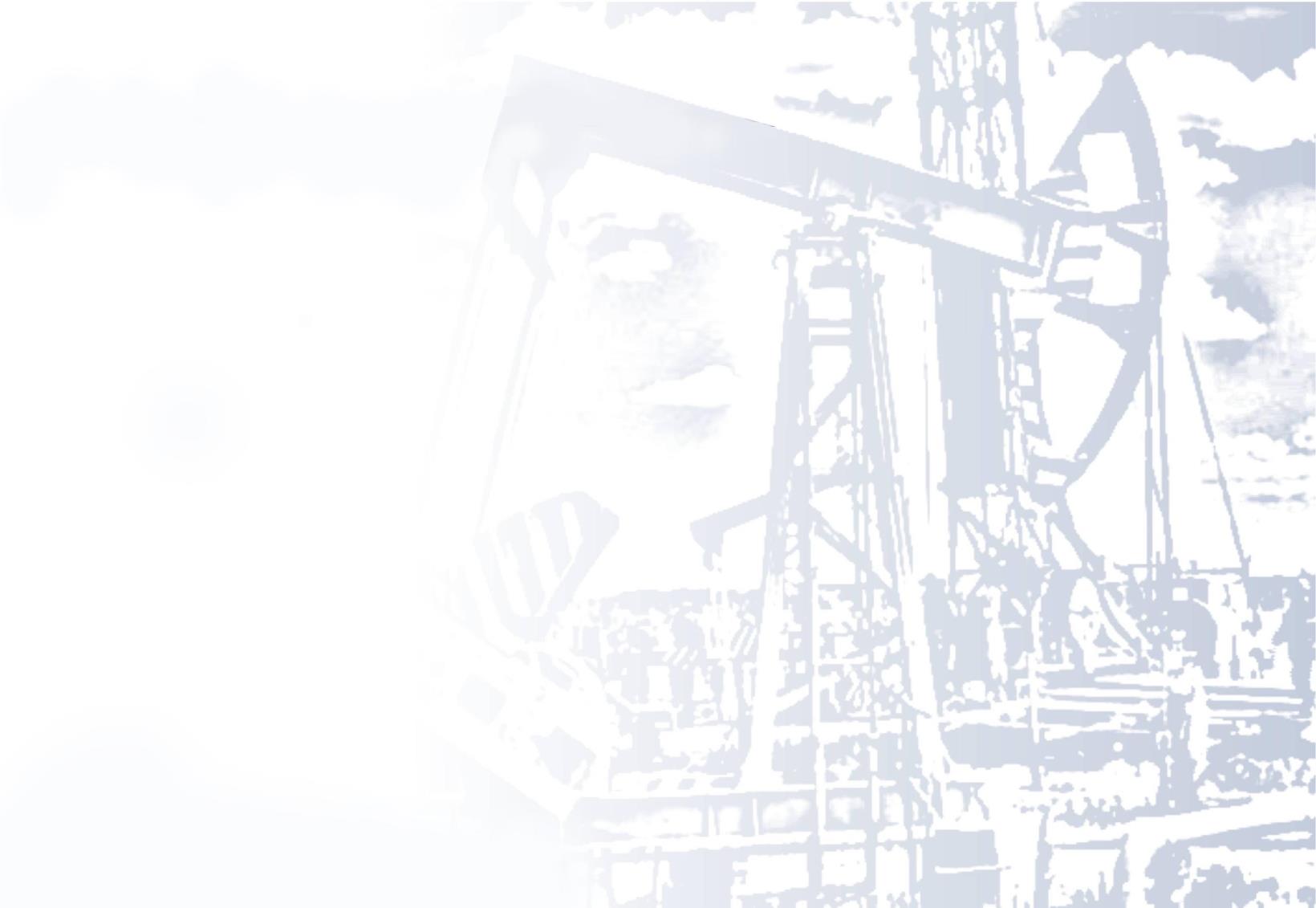 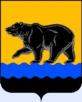 Департамент финансов администрации города Нефтеюганска
2 420 241 749,76
Структура налоговых доходов за 2015год, руб.
[Speaker Notes: Наибольший удельный вес в общей сумме налоговых доходов по-прежнему составляет налог на доходы физических лиц (81,3%), поступления по которому сложились в сумме 1 968 564 182,27 рубля и составило 99,4% к уточненному плану.
По налогу на совокупный доход, занимающий 12,3% в общей сумме налоговых доходов, поступления составили 296 644 292,73 рубля (в том числе налог, взимаемый по упрощенной системе налогообложения, составил 180 932 388,81 рублей, или 99,2% от плана; единый налог на вмененный доход составил 95 388 988,65 рублей, или  84,4% от  уточненного плана; единый сельскохозяйственный налог составил 618 712,68 рублей и налог, взимаемый в связи с применением патентной системы составил 19 717 087,31 рублей) 
Акцизы на нефтепродукты, рассчитываемые исходя из протяженности автомобильных дорог местного значения, поступили в сумме 5 849 732,33  рубля, и занимают 5,2% в общем объеме налоговых доходов.
По налогам на имущество  поступления составили 126 315 561,41 рубль, или  5,2 % в общем объеме налоговых платежей, из них:
налог на имущество физических лиц, доля которого составляет 1,6%, поступил в сумме 39 532 606,59 рублей;
земельный налог, доля которого составляет 3,6%, поступил в сумме 86 782 954,82 рубля.
Государственная пошлина поступила в сумме 22 898 776,32 рублей, что составляет 97,9% планируемого объема.]
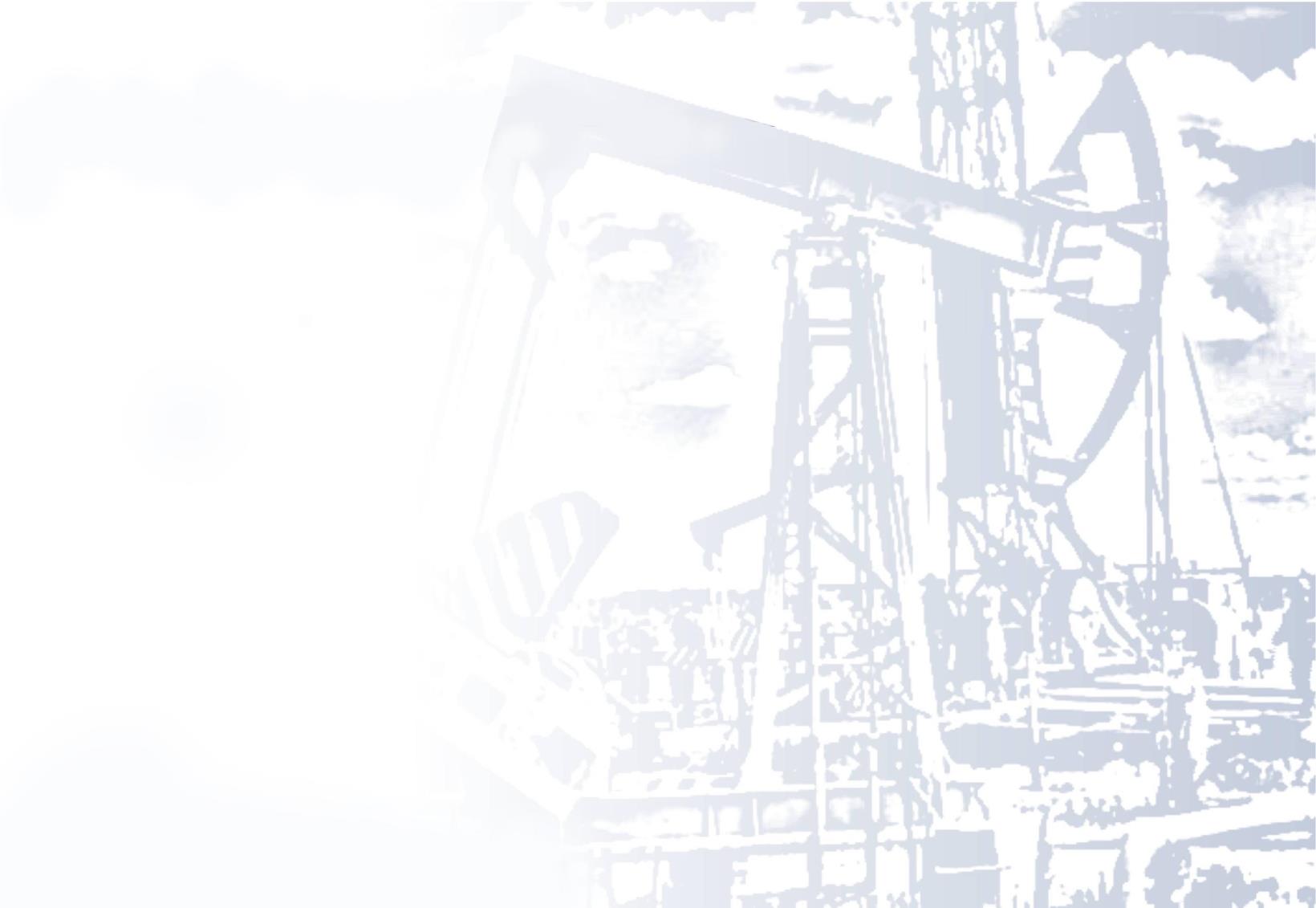 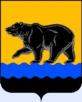 Департамент финансов администрации города Нефтеюганска
Причины отклонения налоговых доходов за 2015год, руб.
- Поступления от налога на доходы физических лиц, составили 1 968 564 182,27 рубля, или 99,4% от уточненного плана, на что повлияли выплаты премии по итогам года на предприятиях города не в полном объеме. 
- Поступления от налогов на совокупный доход, зачисляемые в бюджет городского округа по нормативу 100% составили  296 644 292,73 рубля. Снижение доходов по результатам деятельности предпринимателей, применяемых единый налог на вмененный доход, связано с переходом налогоплательщиков на другую систему налогообложения (патент).
- Налоги на имущество, состоящие из налога на имущество физических лиц и земельного налога, зачисляемые по нормативу 100%, поступили в бюджет города в размере 126 315 561,41 рубль (96,7%). Основными причинами неисполнения плановых назначений являются задолженность по уплате налога (в сравнении с прошлым годом задолженность увеличилась на 2 607 тыс.рублей), увеличилась сумма предоставленных налоговых льгот (в сравнении с прошлым годом на 2 750 тыс.рублей).
[Speaker Notes: - Поступления от налога на доходы физических лиц, составили 1 968 564 182,27 рубля, или 99,4% от уточненного плана, на что повлияли выплаты премии по итогам года на предприятиях города не в полном объеме. 
- Поступления от налогов на совокупный доход, зачисляемые в бюджет городского округа по нормативу 100% составили  296 644 292,73 рубля. Снижение доходов по результатам деятельности предпринимателей, применяемых единый налог на вмененный доход, связано с переходом налогоплательщиков на другую систему налогообложения (патент).
- Налоги на имущество, состоящие из налога на имущество физических лиц и земельного налога, зачисляемые по нормативу 100%, поступили в бюджет города в размере 126 315 561,41 рубль (96,7%). Основными причинами неисполнения плановых назначений являются задолженность по уплате налога (в сравнении с прошлым годом задолженность увеличилась на 2 607 тыс.рублей), увеличилась сумма предоставленных налоговых льгот (в сравнении с прошлым годом на 2 750 тыс.рублей).]
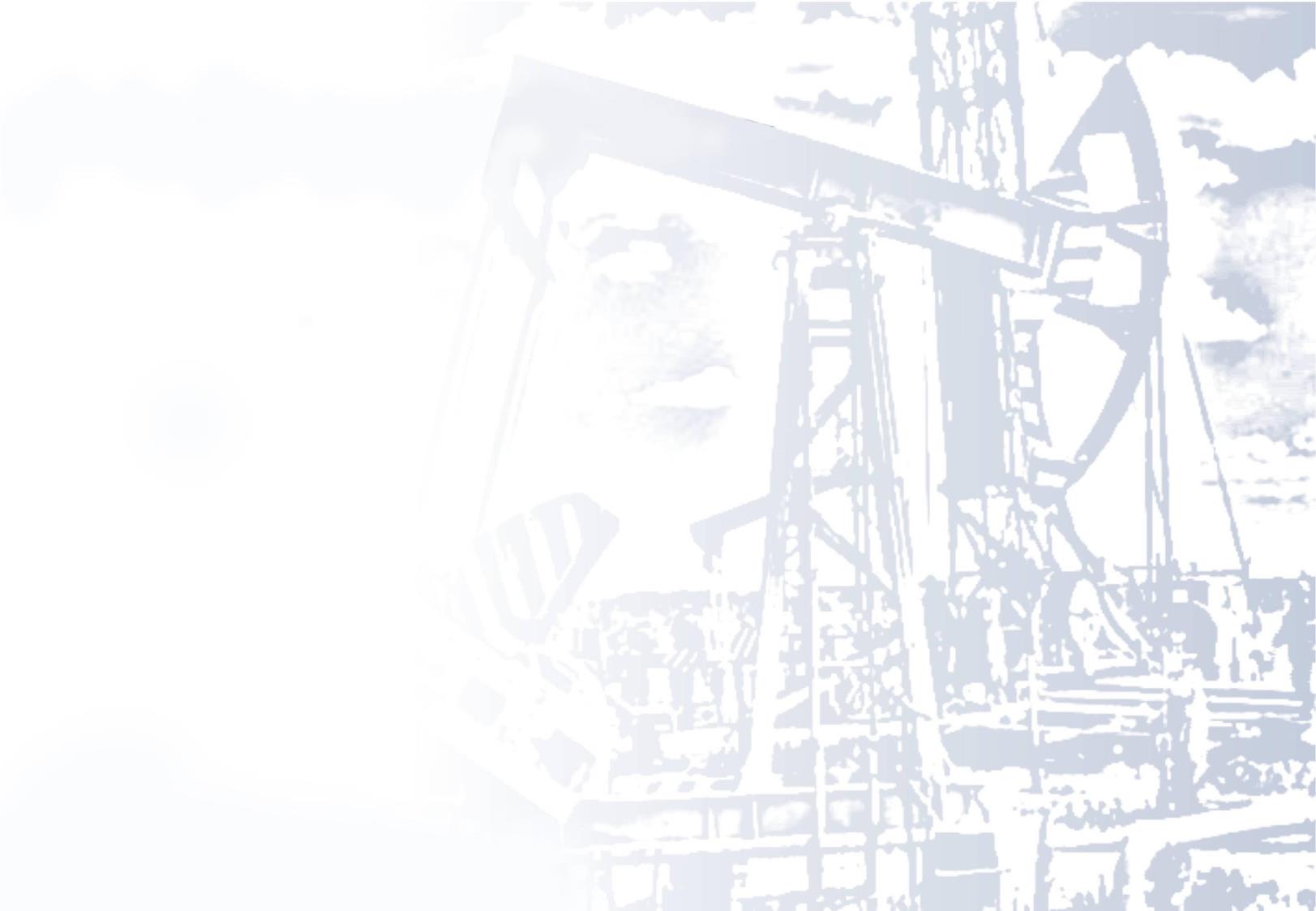 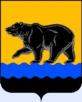 Департамент финансов администрации города Нефтеюганска
448 013 024,52
Структура неналоговых доходов за 2015 год, руб.
[Speaker Notes: Неналоговые доходы исполнены в сумме 448 013 024,52 рублей, 103,3% к уточненному плану года. 
Основную часть 75,1% неналоговых доходов составляют поступления  от использования имущества находящегося в муниципальной собственности 336 405 505,42 рублей. Доходы от использования имущества, находящегося в муниципальной собственности выполнены на 101,6% к годовому плану.
Платежи при пользовании природными ресурсами выполнены на 114,9% к годовому плану и составили 10 179 276,12  рублей.
Доходы от оказания платных услуг и компенсации затрат государства составили 7 458 870,12 рублей и выполнены на 100,8% к годовому плану.
 Доходы от продажи материальных и нематериальных активов в сумме 42 155 549,22 рублей выполнены на 100,1% к годовому плану.
Штрафы, санкции, возмещение ущерба выполнены на 117,6% к годовому плану. Согласно административному законодательству, данные суммы (штрафы, пени, сборы) являются принудительными и  оплачиваются в добровольном порядке  в течение месяца после вынесенных решений.
Прочие неналоговые доходы составили 518 256,25 рублей.]
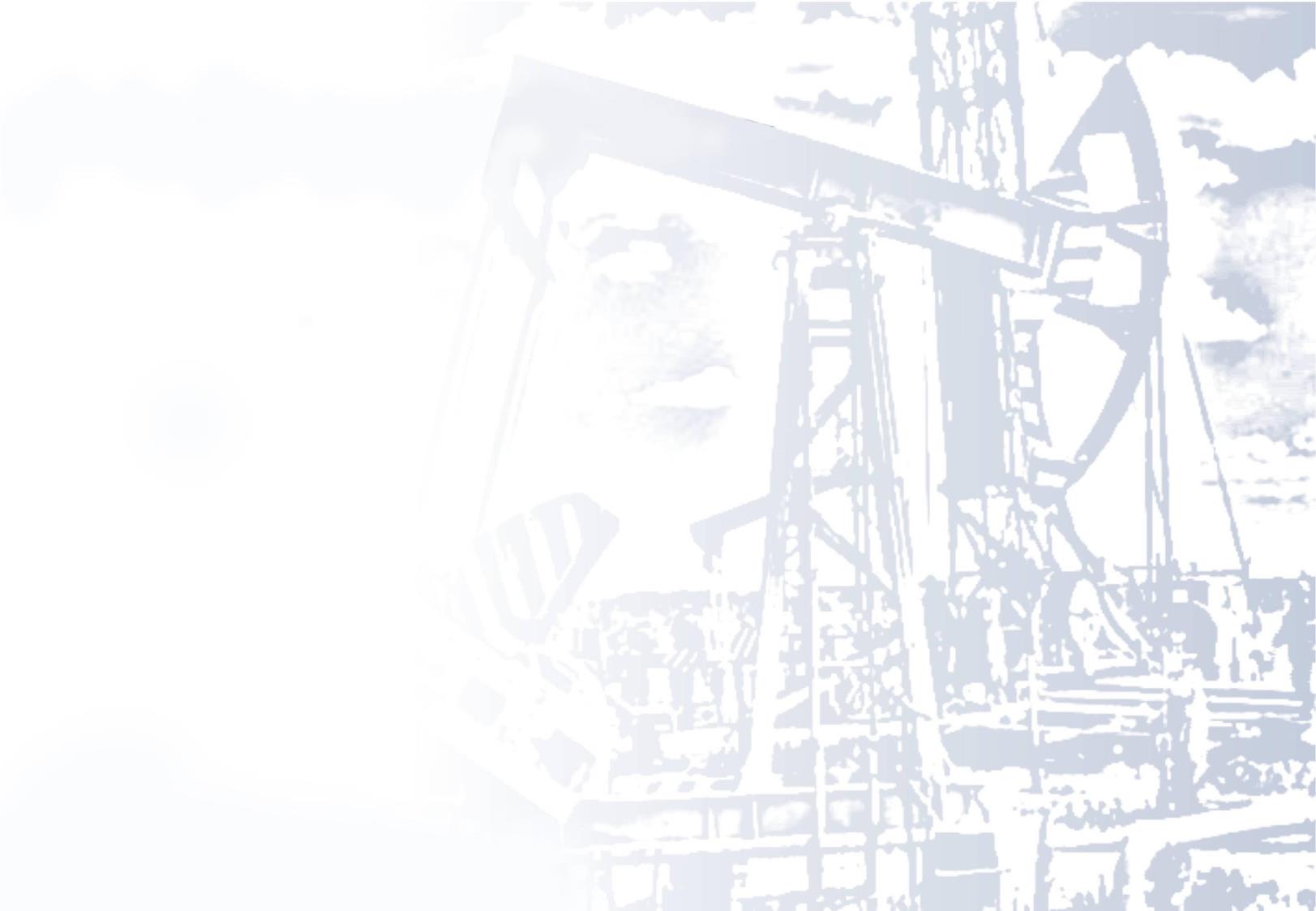 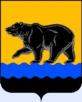 Департамент финансов администрации города Нефтеюганска
Причины отклонения неналоговых доходов за 2015 год, руб.
- Доходы от использования имущества, находящегося в государственной и муниципальной собственности составили  336 405 505,42  рублей, на 1,6% превысив плановый объем. Данные доходы сложились из: 
 в связи с уточнением кода бюджетной классификации по поступлению за прошлый период;
в связи с погашением задолженности по исполнительным листам;
превышение в результате проведенной работы с населением, поступление дебиторской задолженности по социальному найму.
- Платежи при пользовании природными ресурсами, состоящие из платы за негативное воздействие на окружающую среду, поступили в сумме 10 179 276,12 рублей, что составило 114,9% от  запланированного объема, на что повлияли своевременная оплата платежей, уточнение невыясненных доходов прошлых лет.
- Доходы от оказания платных услуг и компенсации затрат государства составляют 7 458 870,12 рублей или  100,8 % от плановых показателей. Проведены мероприятия по снижению задолженности (возврат дебиторской задолженности прошлых лет).
- Штрафы, санкции, возмещение ущерба, зачисляемые по нормативам в местный бюджет, составили 51 295 567,39 рублей (117,6%). Согласно административному законодательству, данные суммы (штрафы, пени, сборы) принудительного характера, в добровольном порядке оплачиваются в течение месяца после вынесенных решений, по всем неоплаченным решениям дела передаются в подразделение судебных приставов для принудительного взыскания.
- Прочие неналоговые доходы составили 518 256,25 рублей, к ним отнесены доходы от возврата бюджетополучателями финансирования прошлых лет в и невыясненные поступления, зачисляемые в бюджеты городских округов.
[Speaker Notes: - Доходы от использования имущества, находящегося в государственной и муниципальной собственности составили  336 405 505,42  рублей, на 1,6% превысив плановый объем. Данные доходы сложились из: 
 в связи с уточнением кода бюджетной классификации по поступлению за прошлый период;
в связи с погашением задолженности по исполнительным листам;
превышение в результате проведенной работы с населением, поступление дебиторской задолженности по социальному найму.
- Платежи при пользовании природными ресурсами, состоящие из платы за негативное воздействие на окружающую среду, поступили в сумме 10 179 276,12 рублей, что составило 114,9% от  запланированного объема, на что повлияли своевременная оплата платежей, уточнение невыясненных доходов прошлых лет.
- Доходы от оказания платных услуг и компенсации затрат государства составляют 7 458 870,12 рублей или  100,8 % от плановых показателей. Проведены мероприятия по снижению задолженности (возврат дебиторской задолженности прошлых лет).
- Штрафы, санкции, возмещение ущерба, зачисляемые по нормативам в местный бюджет, составили 51 295 567,39 рублей (117,6%). Согласно административному законодательству, данные суммы (штрафы, пени, сборы) принудительного характера, в добровольном порядке оплачиваются в течение месяца после вынесенных решений, по всем неоплаченным решениям дела передаются в подразделение судебных приставов для принудительного взыскания.
- Прочие неналоговые доходы составили 518 256,25 рублей, к ним отнесены доходы от возврата бюджетополучателями финансирования прошлых лет в и невыясненные поступления, зачисляемые в бюджеты городских округов.]
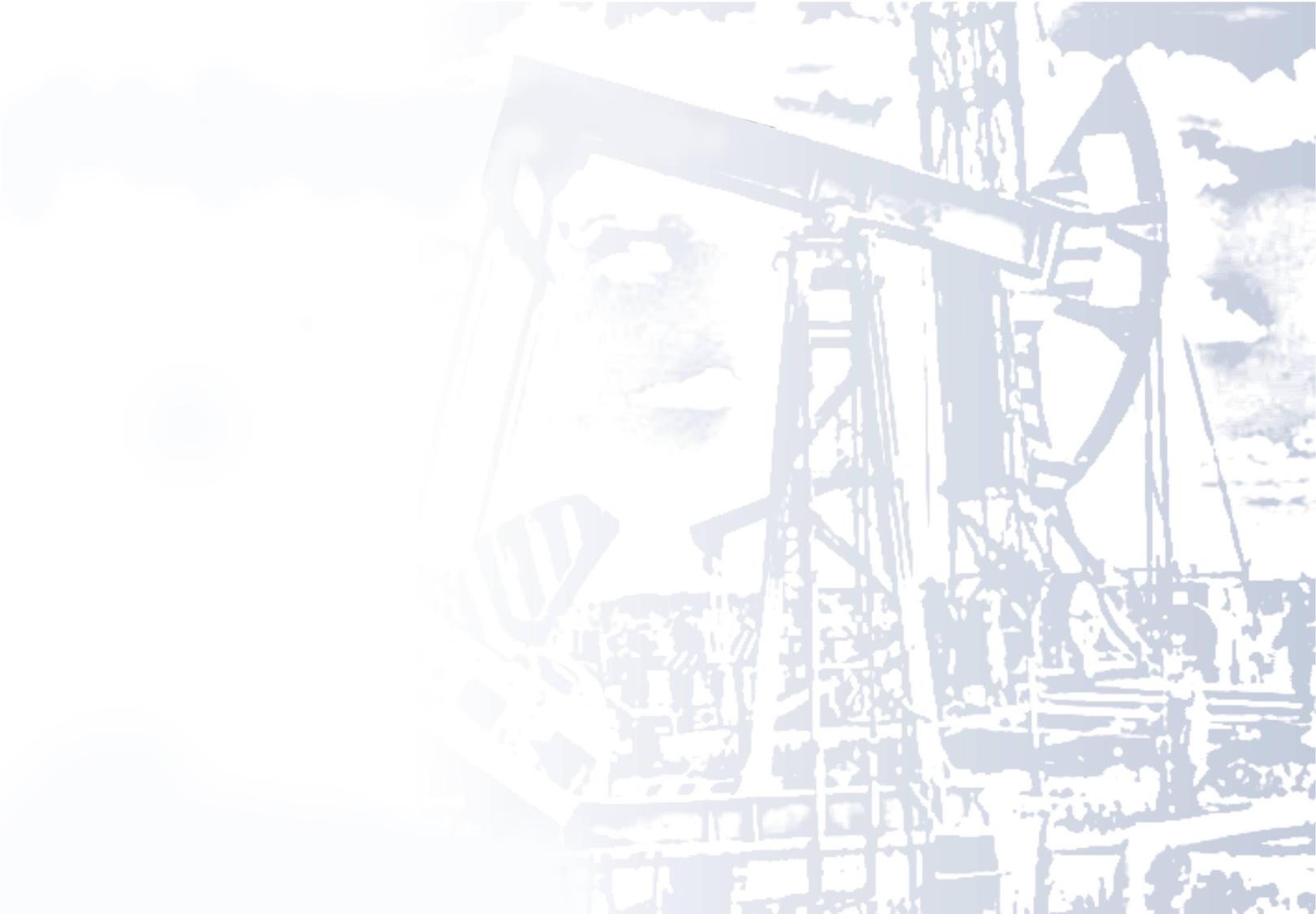 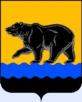 Департамент финансов администрации города Нефтеюганска
Безвозмездные поступления 2015 год, руб.
Безвозмездные поступления из бюджета  автономного округа
3 743 704 714,73
4 183 098 408,25
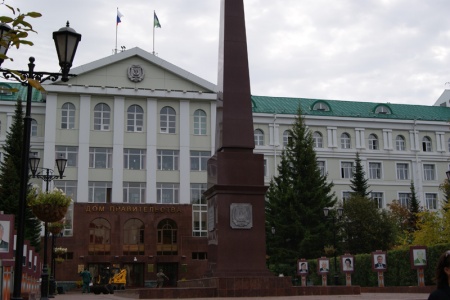 Субвенции         2 524 291 488,37
Дотации           23 420 882,98
Иные межбюджетные трансферты          27 416 754,06
Дотации
Субсидии              1 168 575 589,32
Субвенции
Субсидии
Иные м/б трансферты
Прочие безвозмездные поступления
Доходы от возврата остатков субсидий прошлых лет
Возврат остатков бюджетных средств.
[Speaker Notes: В сумму безвозмездных поступлений 4 183 098 408,25 рублей включены безвозмездные поступления из бюджета  автономного округа и прочие безвозмездные поступления.  
Безвозмездные поступления из бюджета автономного округа составили в сумме 3 743 704 714,73 рублей, из них:
дотации 23 420 882,98 рубля,
субвенции 2 524 291 488,37 рублей,
субсидии 1 168 575 589,32 рублей, 
иные межбюджетные трансферты 27 416 754,06 рубля.
По прочим безвозмездным поступлениям в бюджеты городских округов отражено поступление по договору целевого пожертвования ООО «РН-Юганскнефтегаз» на сумму 439 724 723,73 рубля.
Доходы бюджетов городских округов от возврата бюджетными учреждениями остатков субсидий прошлых лет составили 72 462,15 рубля.
В бюджет Ханты - Мансийского автономного округа осуществлен возврат остатков субсидий и субвенций, имеющих целевое назначение  прошлых лет в сумме 403 522,36 рубля.]
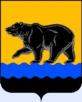 Департамент финансов администрации города Нефтеюганска
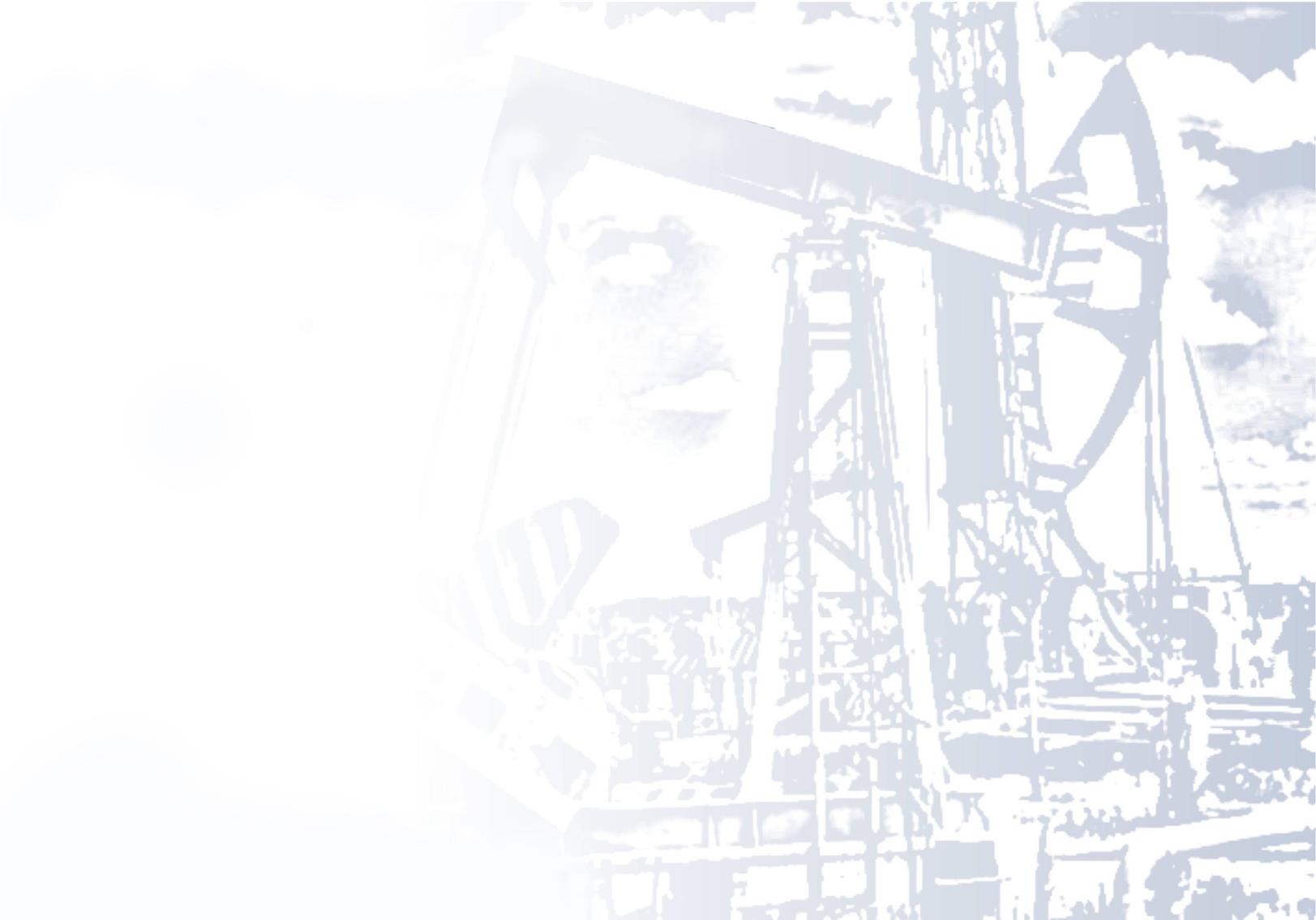 Динамика расходов бюджета города Нефтеюганск за 2014 – 2015 гг., руб.
8 155 762 088
7 598 412 606,03
7 714 923 076,77
7 278 122 028,48
2015 год
2014 год
[Speaker Notes: Общий объем расходов бюджета города, произведенных за 2015 год, составил 7 278 122 028,48 рублей или 95,8% к уточненному плану. По сравнению с прошлым года процент исполнения годовых бюджетных назначений выше на 1,2% (исполнение расходной части бюджета за 2014 год составило 7 714 923 076,77 рублей).]
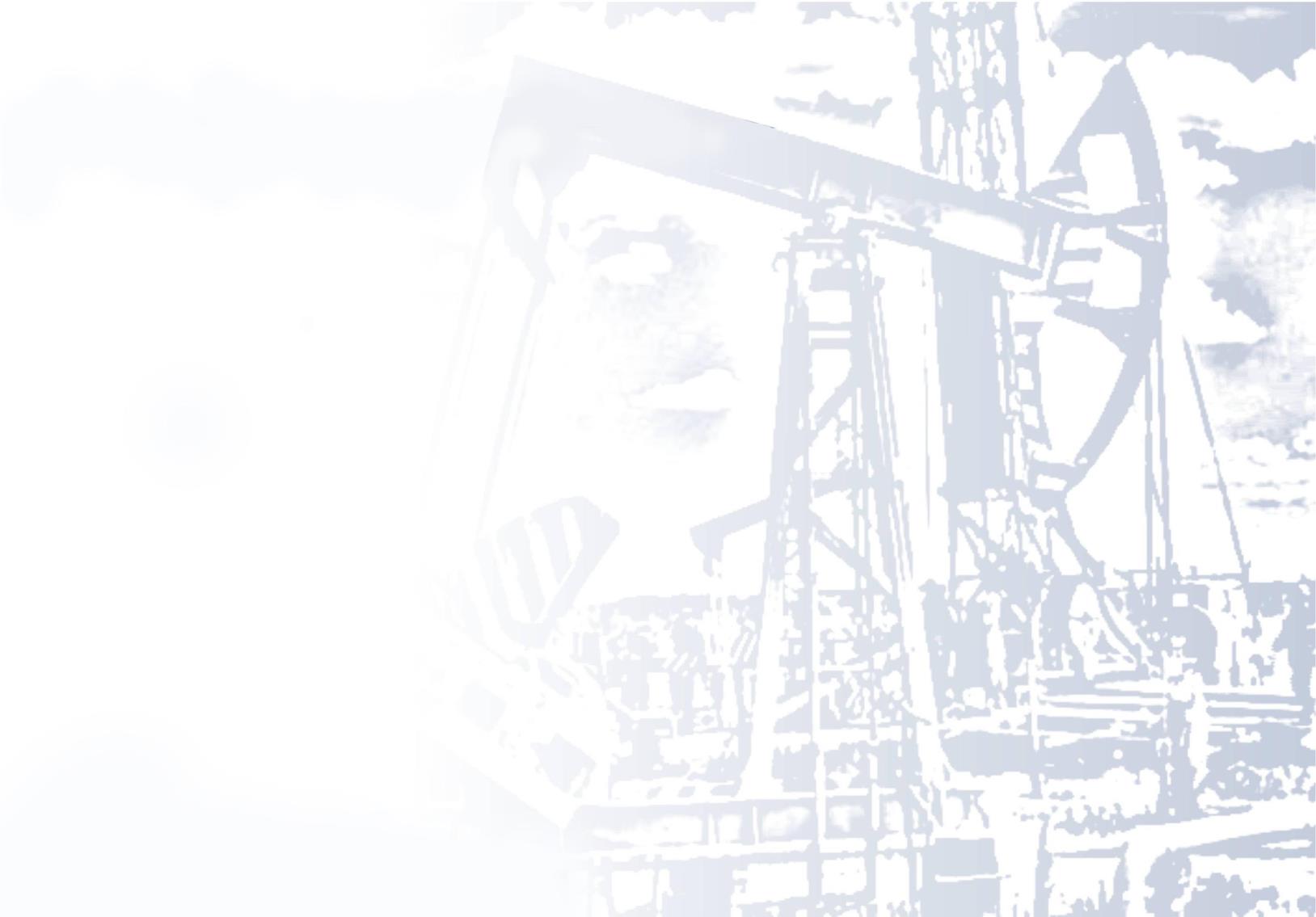 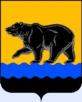 Департамент финансов администрации города Нефтеюганска
Структура расходов бюджета города в функциональном разрезе за 2015 год, руб.
Общегосударственные вопросы 616 814 458,63 (8,5%)
Национальная безопасность и правоохранительная деятельность 39 573 458,82 (0,5%)
Национальная экономика              625 569 811,01 (8,6%)
Жилищно-коммунальное хозяйство                        1 305 893 762,97 (17,9%)
Образование 3 378 236 407,29 (46,4%)
Культура, кинематография          309 440 136,49 (4,3%)
Здравоохранение 101 657 639,17 (1,4%)
Социальная политика                  326 659 941,05 (4,5%)
Физическая культура и спорт   537 084 804 (7,4%)
Средства массовой информации 37 191 609,05 (0,5%)
[Speaker Notes: Наибольший объем средств из бюджета 46,4% был направлен на образование. Расходы по данному разделу за отчетный период составили 3 378 236 407,29 рублей. Вторые по значимости расходы 17,9% это расходы на «Жилищно-коммунальное хозяйство», которые сложились в сумме 1 305 893 762,97 рубля. Третью позицию 8,6% по функциональной структуре расходов бюджета занимают расходы на национальную экономику в сумме         625 569 811,01  рублей.]
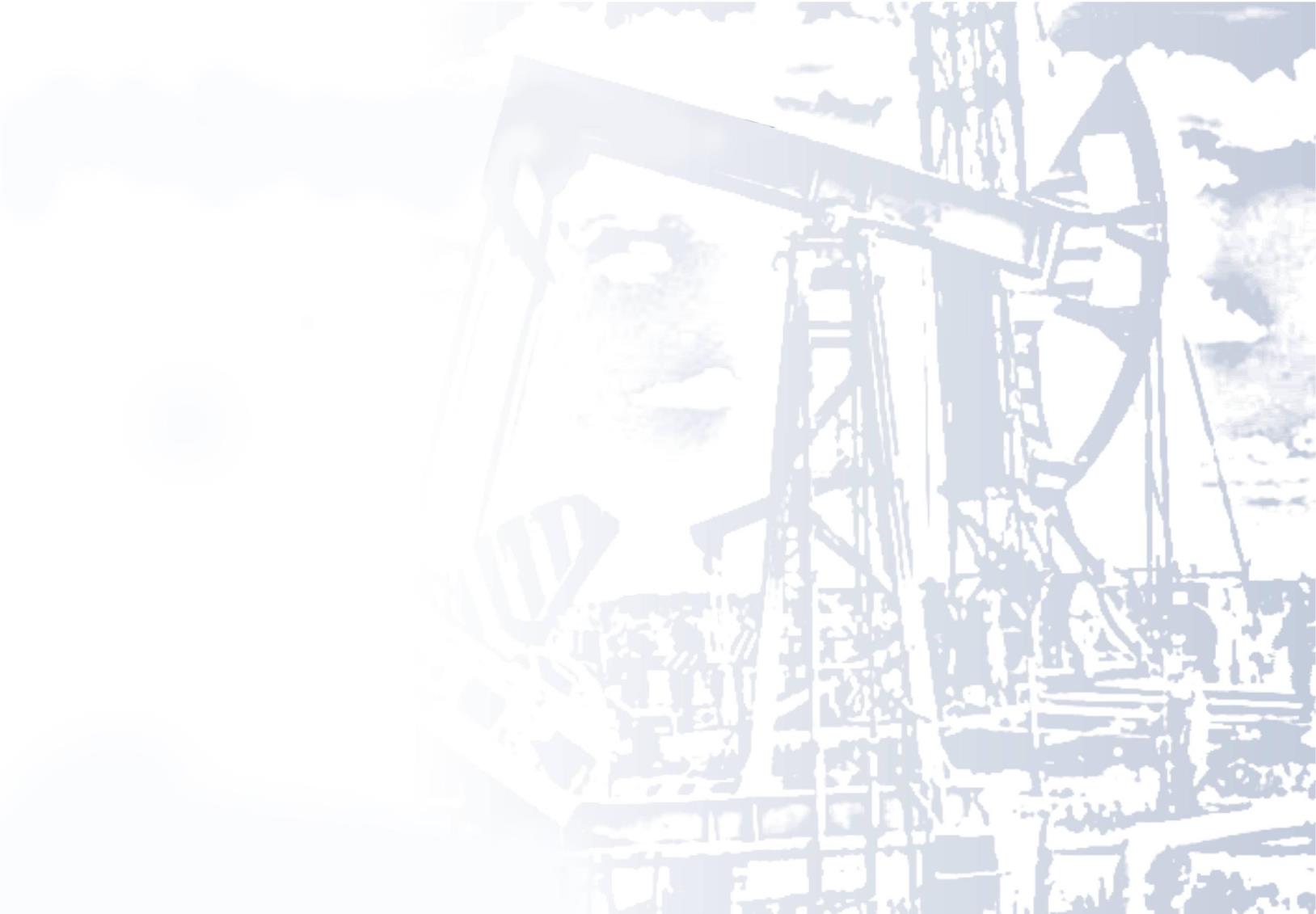 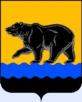 Департамент финансов администрации города Нефтеюганска
7 278 122 028,48
Расходы бюджета города на функционирование социальной сферы  за 2015 год, руб.
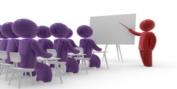 -Образование
Культура 
Здравоохранение
Социальная политика
Физическая культура и спорт
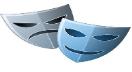 Социальная сфера
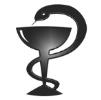 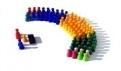 4 653 078 928
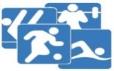 [Speaker Notes: Исходя из утвержденной функциональной структуры бюджета за 2015 год, бюджет города традиционно сохранил свою социальную направленность. На образование, культуру, здравоохранение, спорт и социальную политику направлено 63,9% всего расходов бюджета, которые составили 4 653 078 928  рублей.]
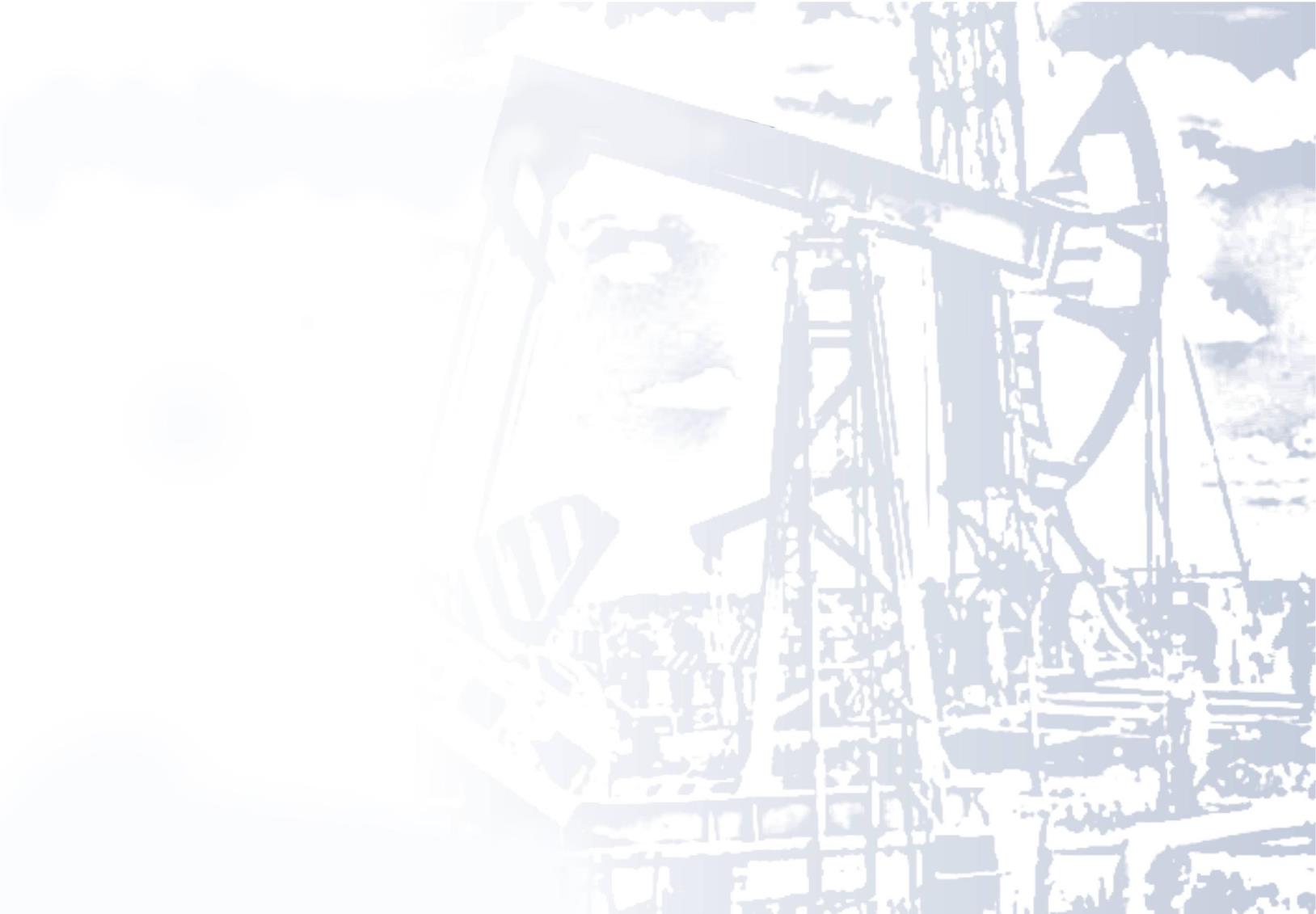 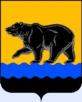 Департамент финансов администрации города Нефтеюганска
Исполнение расходной части бюджета города за 2015 год в разрезе экономических статей, руб.
Оплата труда и начисления на выплаты по оплате труда  831 994 728,49 (11,4%)
Прочие расходы 51 290 140,75 (0,7%)
Увеличение стоимости основных средств  1 405 342 194,56 (19,3%)
Оплата работ услуг 741 508 059,24 (10,2%)
Безвозмездные перечисления 4 008 772 561,72(55,1%)
Увеличение стоимости материальных запасов  16 709 488,36 (0,2%)
Социальное обеспечение 222 504 855,36 (3,1%)
[Speaker Notes: Наибольшую долю расходов за 2015 год составляют безвозмездные перечисления 4 008 772 561,72 рубль  или 55,1%.  Которые в виде субсидий направлены на выполнение муниципальных заданий.]
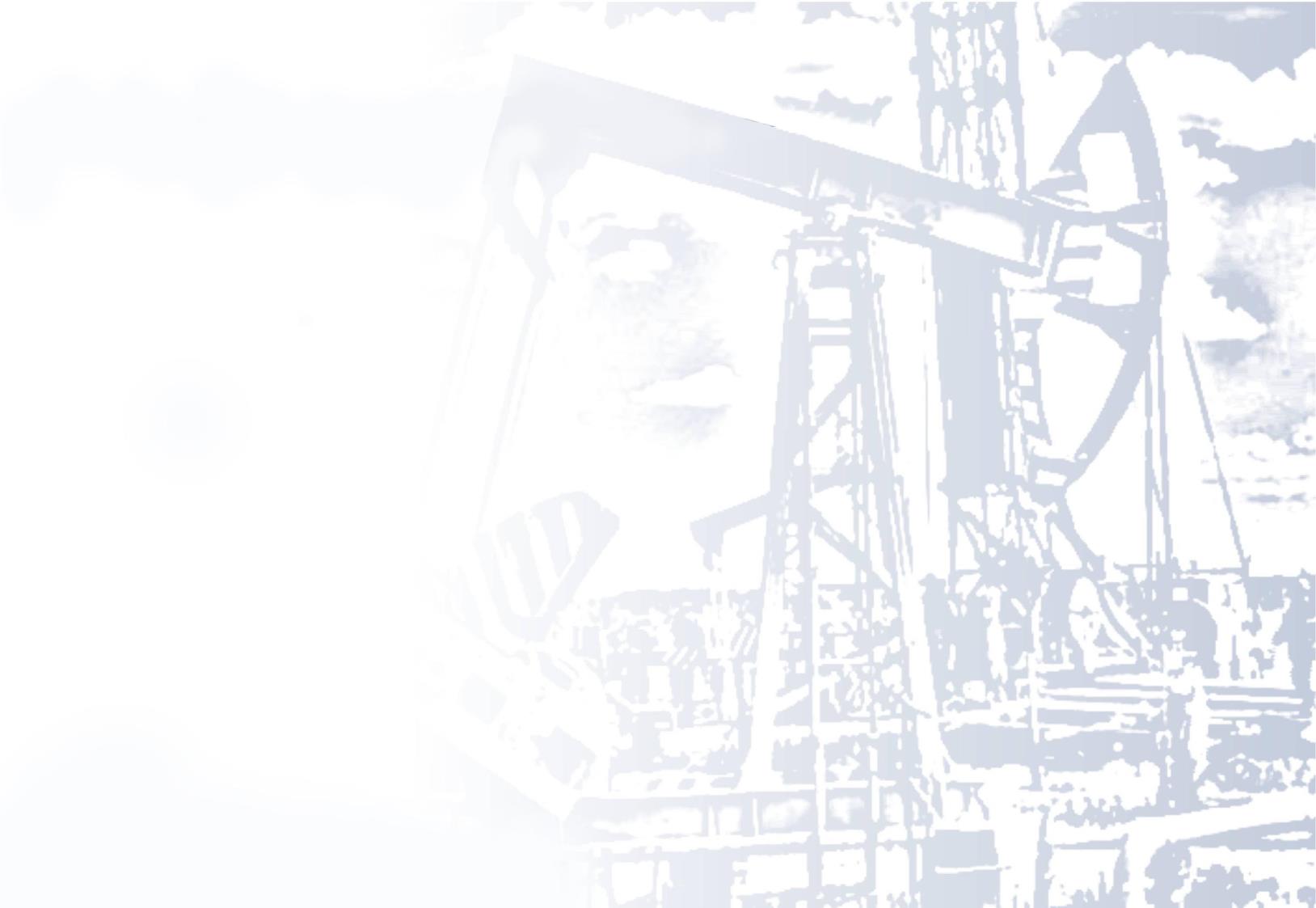 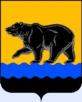 Департамент финансов администрации города Нефтеюганска
«Программная» структура расходов бюджета в 2015 году, руб.
[Speaker Notes: Расходы бюджета города на 2015 год имеют программную структуру, основу которой составляют 14 муниципальных и одна ведомственная программы, охватывающих все сферы деятельности муниципального образования. На их реализацию в отчетном 2015 году было направлено 6 805 329 440,66 рублей, что составляет 95,9% к уточненному плану. Удельный вес программно-целевых расходов сложился в размере 93,5% к общему объему исполненных расходов. Непрограммные направления расходов бюджета города, сложились  в сумме  472 792 587,82 рублей.]
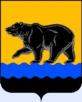 Департамент финансов администрации города Нефтеюганска
7 278 122 028,48
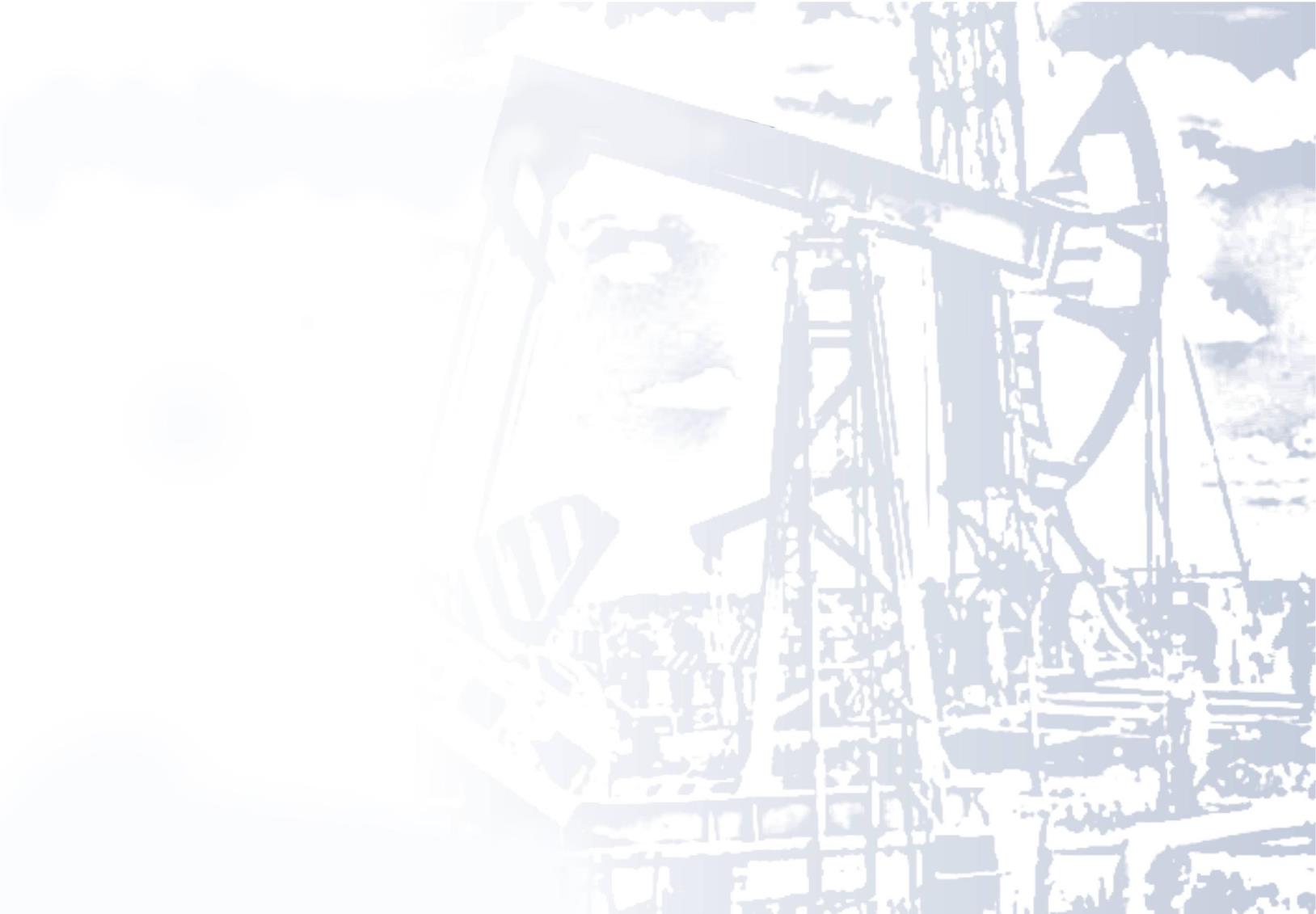 Расходы бюджета города в рамках муниципальных программ  за 2015 год, руб.
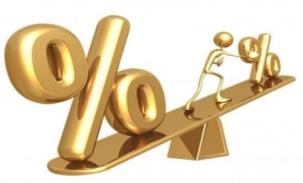 Расходы на реализацию муниципальных программ
Непрограммные расходы
[Speaker Notes: На реализацию 14 муниципальных и одной ведомственной программ за 2015 год направлено 6 805 329 440,66  рублей. Удельный вес программно-целевых расходов сложился в размере 93,5% к общему объему исполненных расходов. Непрограммные направления расходов бюджета города, сложились  в сумме  472 792 587,82 рублей.]
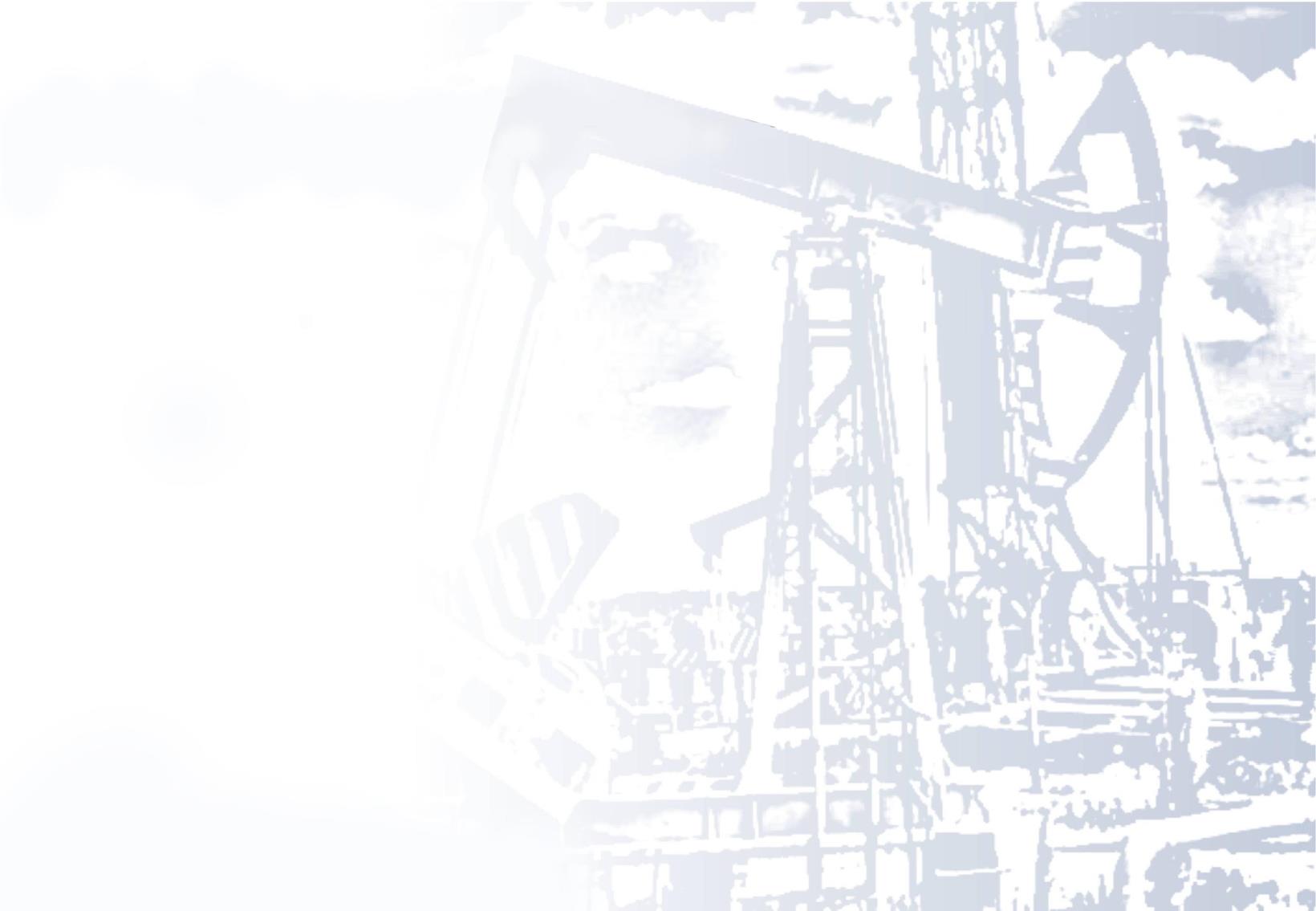 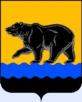 Департамент финансов администрации города Нефтеюганска
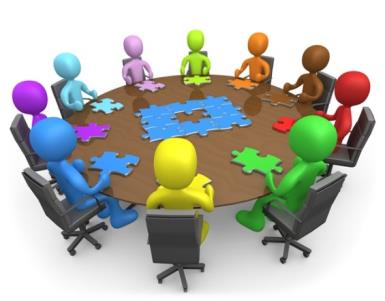 Результаты достижения целей и задач муниципальной программы «Развитие образования и молодежной политики в г. Нефтеюганске 
на 2014-2020 годы»
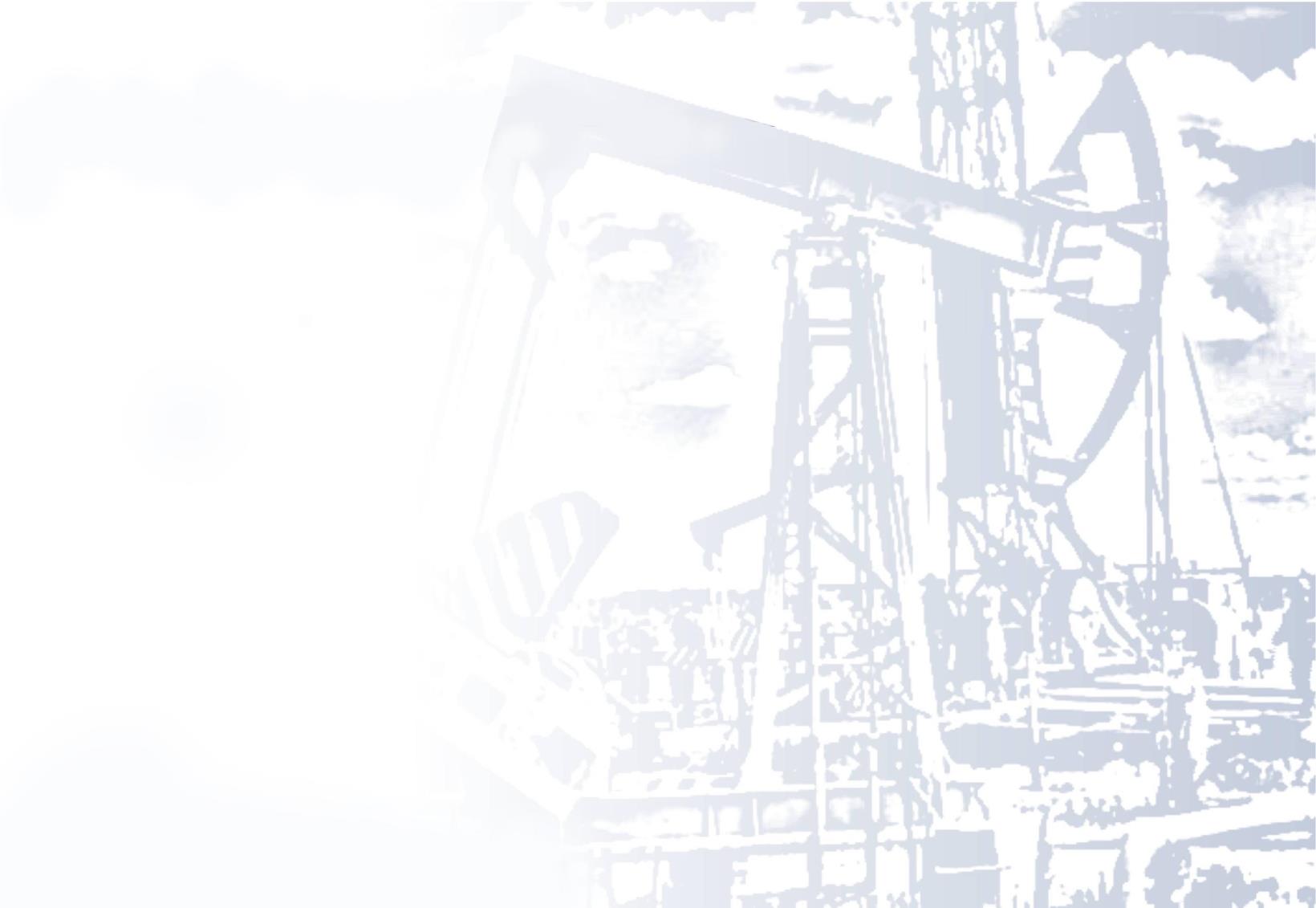 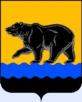 Департамент финансов администрации города Нефтеюганска
Результаты достижения целей и задач муниципальной программы «Доступная среда  в городе Нефтеюганске на 2014-2020 годы»
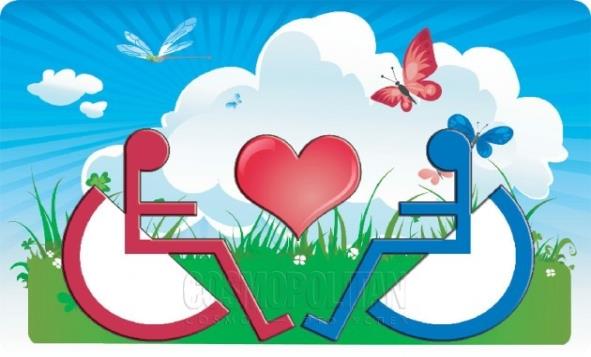 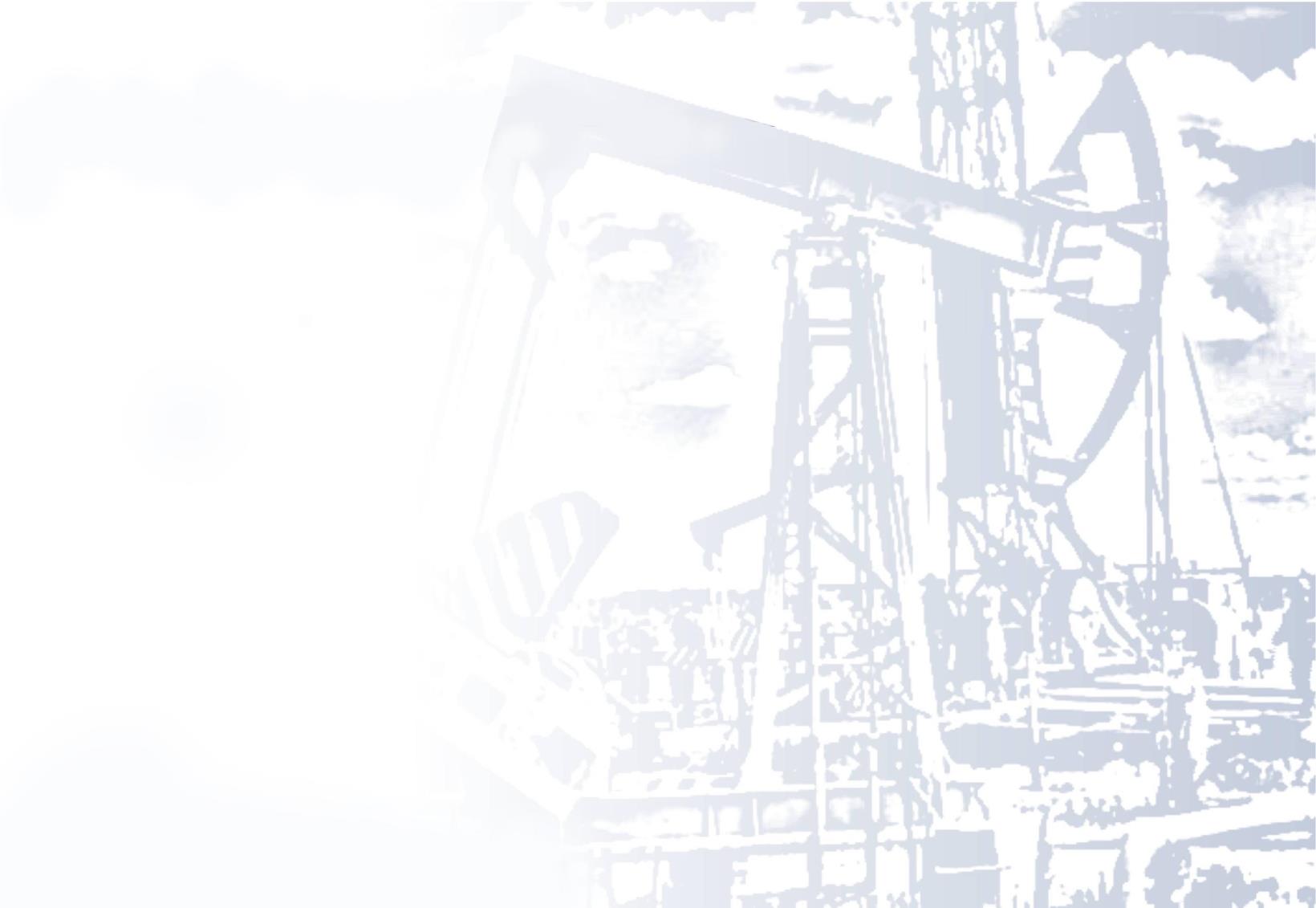 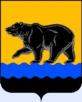 Департамент финансов администрации города Нефтеюганска
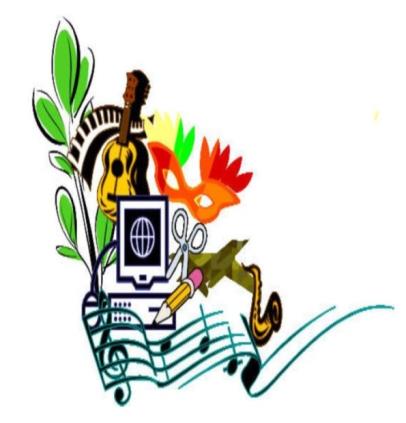 Результаты достижения целей и задач муниципальной программы «Развитие сферы культуры  города Нефтеюганска на 2014-2020 годы»
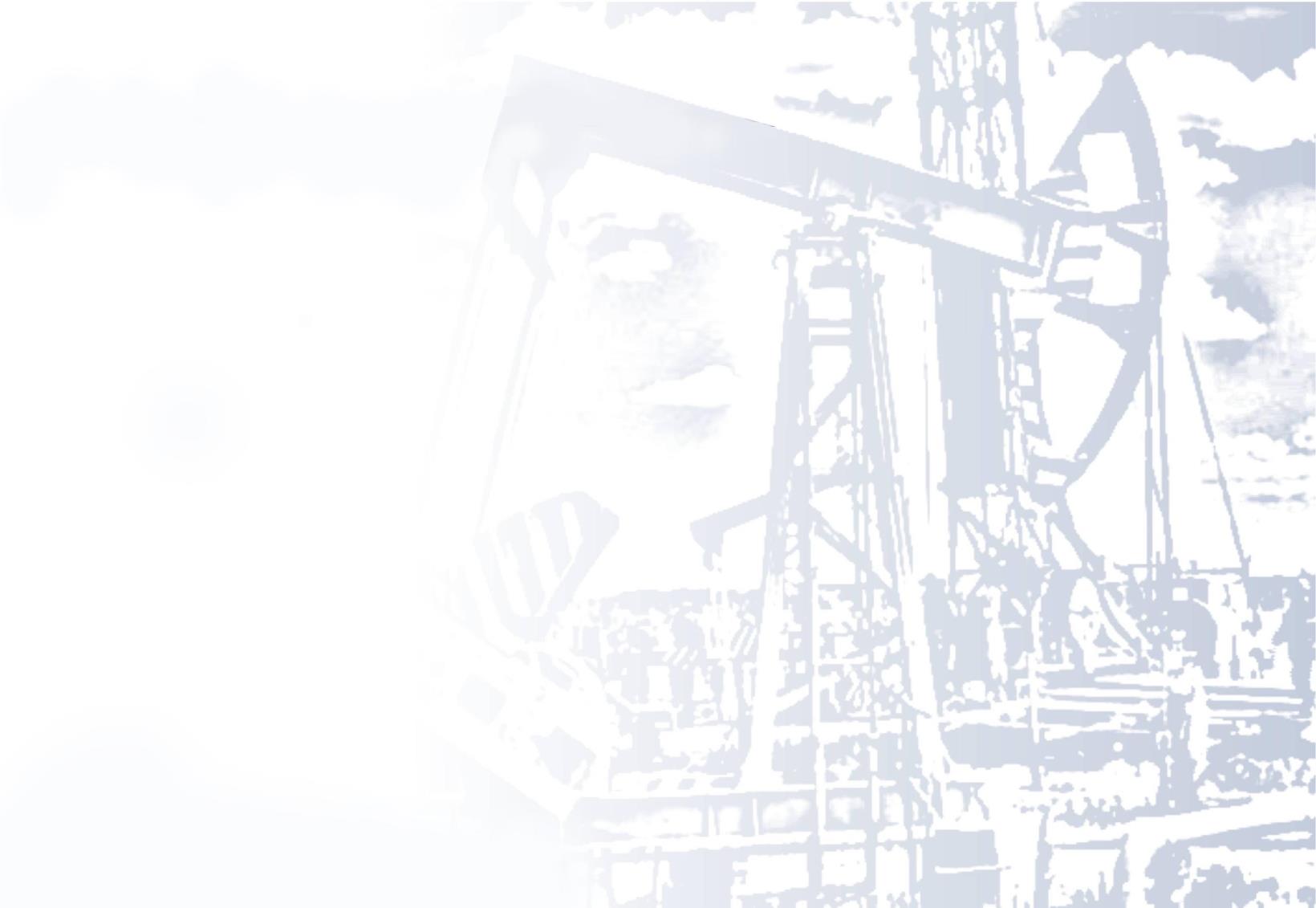 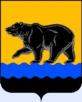 Департамент финансов администрации города Нефтеюганска
Результаты достижения целей и задач муниципальной программы «Развитие физической культуры и спорта в  городе Нефтеюганске на 2014-2020 годы»
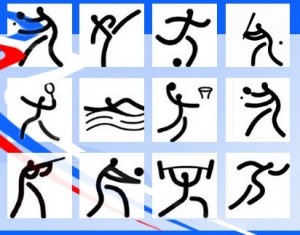 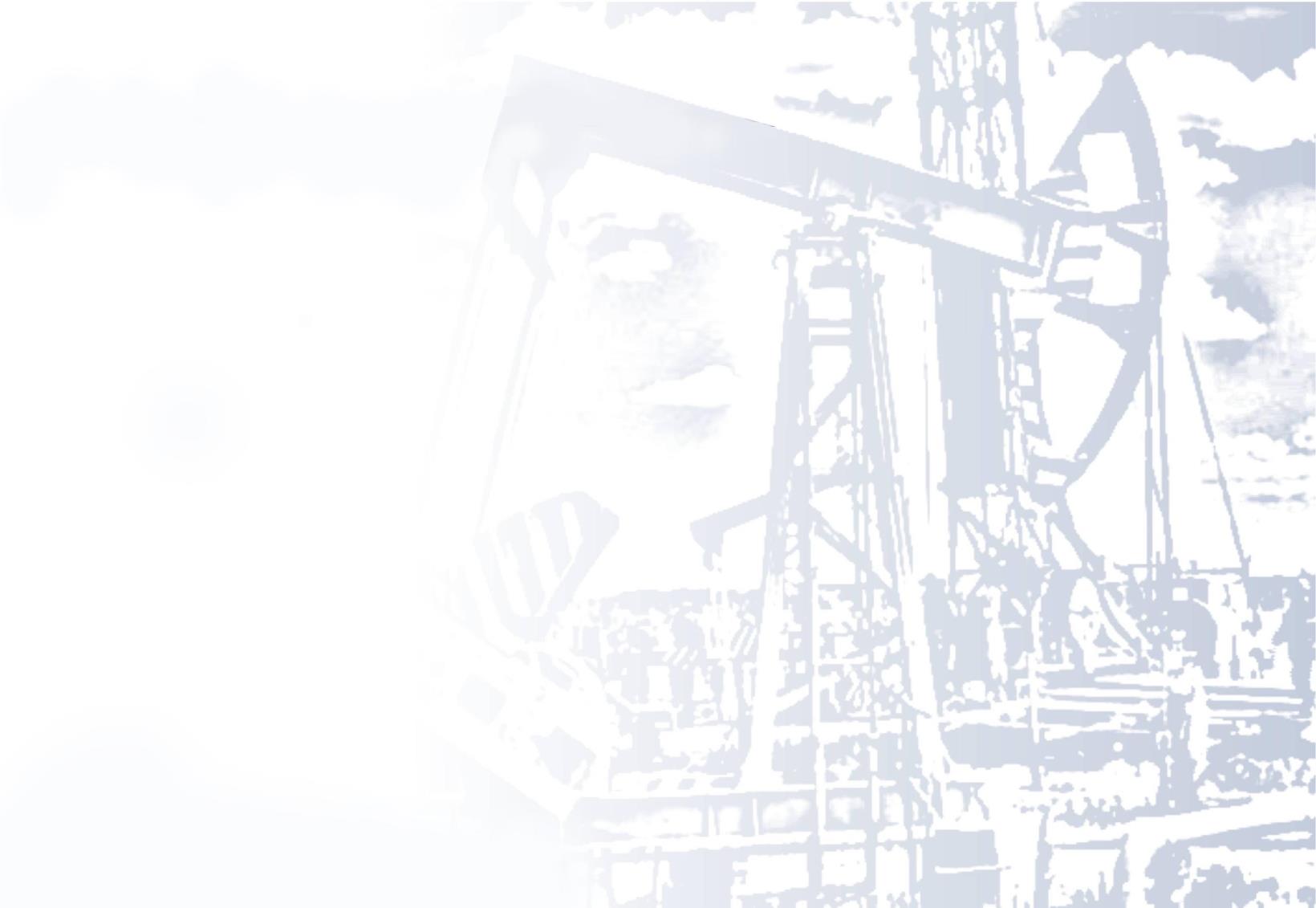 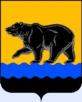 Департамент финансов администрации города Нефтеюганска
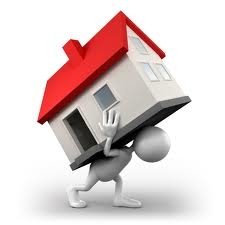 Результаты достижения целей и задач муниципальной программы «Обеспечение доступным и комфортным жильем жителей  города Нефтеюганска в  2014-2020 годах»
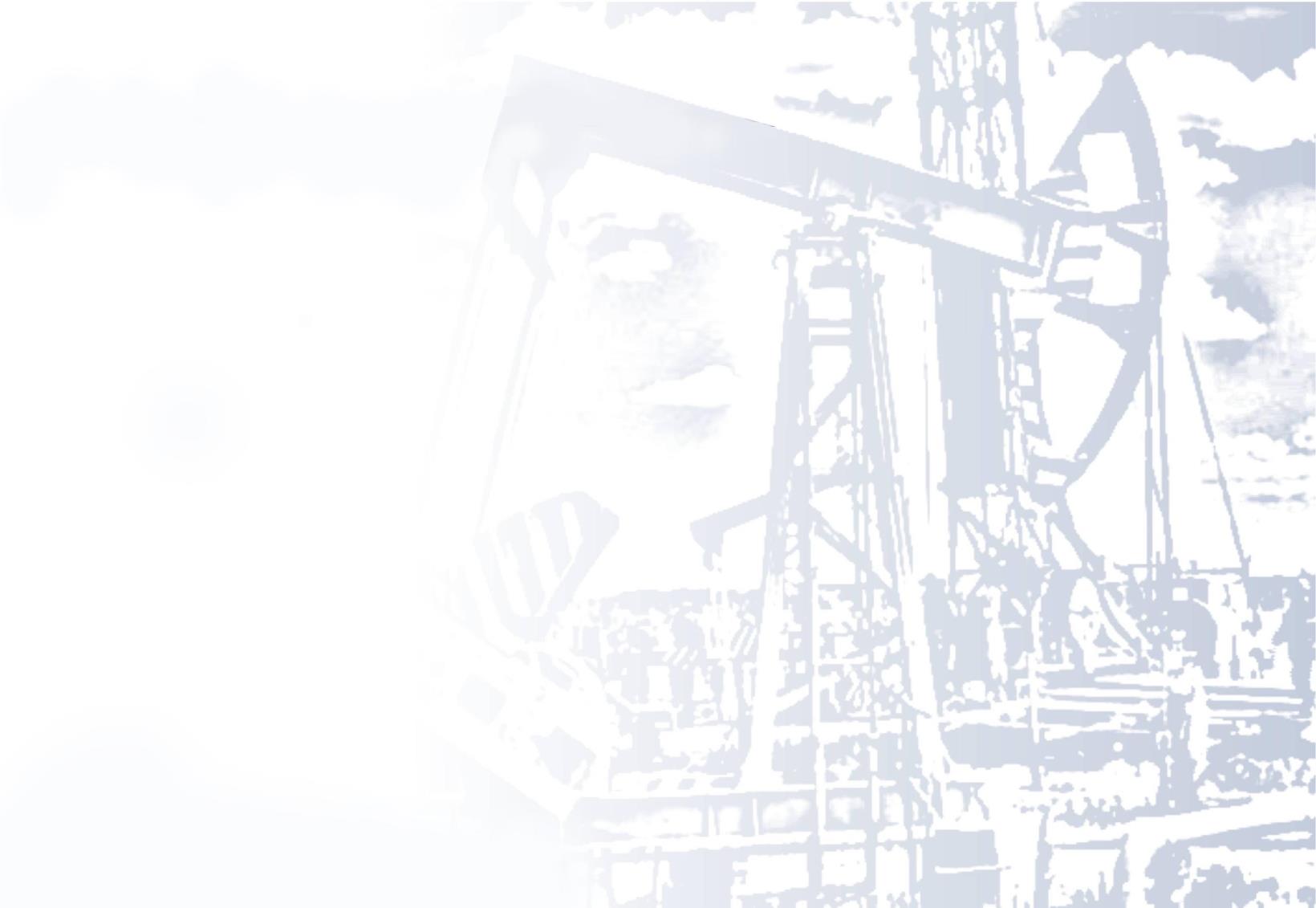 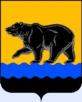 Департамент финансов администрации города Нефтеюганска
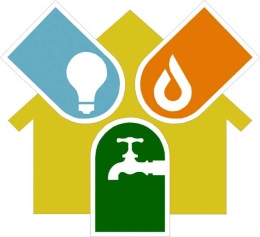 Результаты достижения целей и задач муниципальной программы «Развитие жилищно-коммунального комплекса в городе Нефтеюганске в 2014-2020 годах»
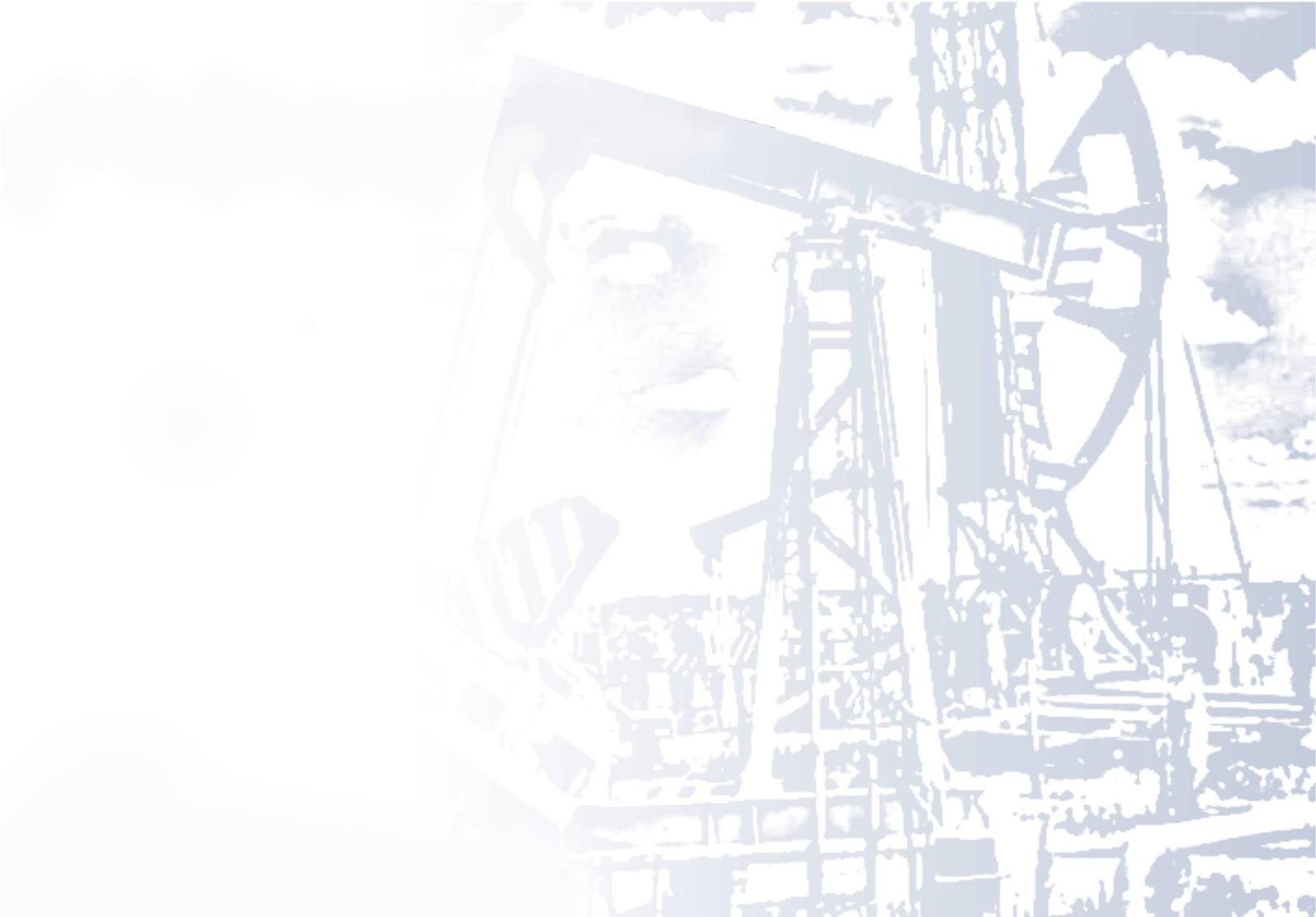 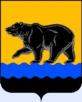 Департамент финансов администрации города Нефтеюганска
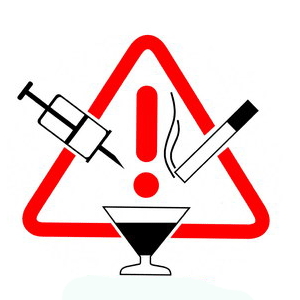 Результаты достижения целей и задач муниципальной программы «Профилактика правонарушений в сфере общественного  порядка, безопасности дорожного движения, пропаганда здорового образа жизни (профилактика наркомании, токсикомании и алкоголизма) в городе Нефтеюганске на 2014-2020 годы»
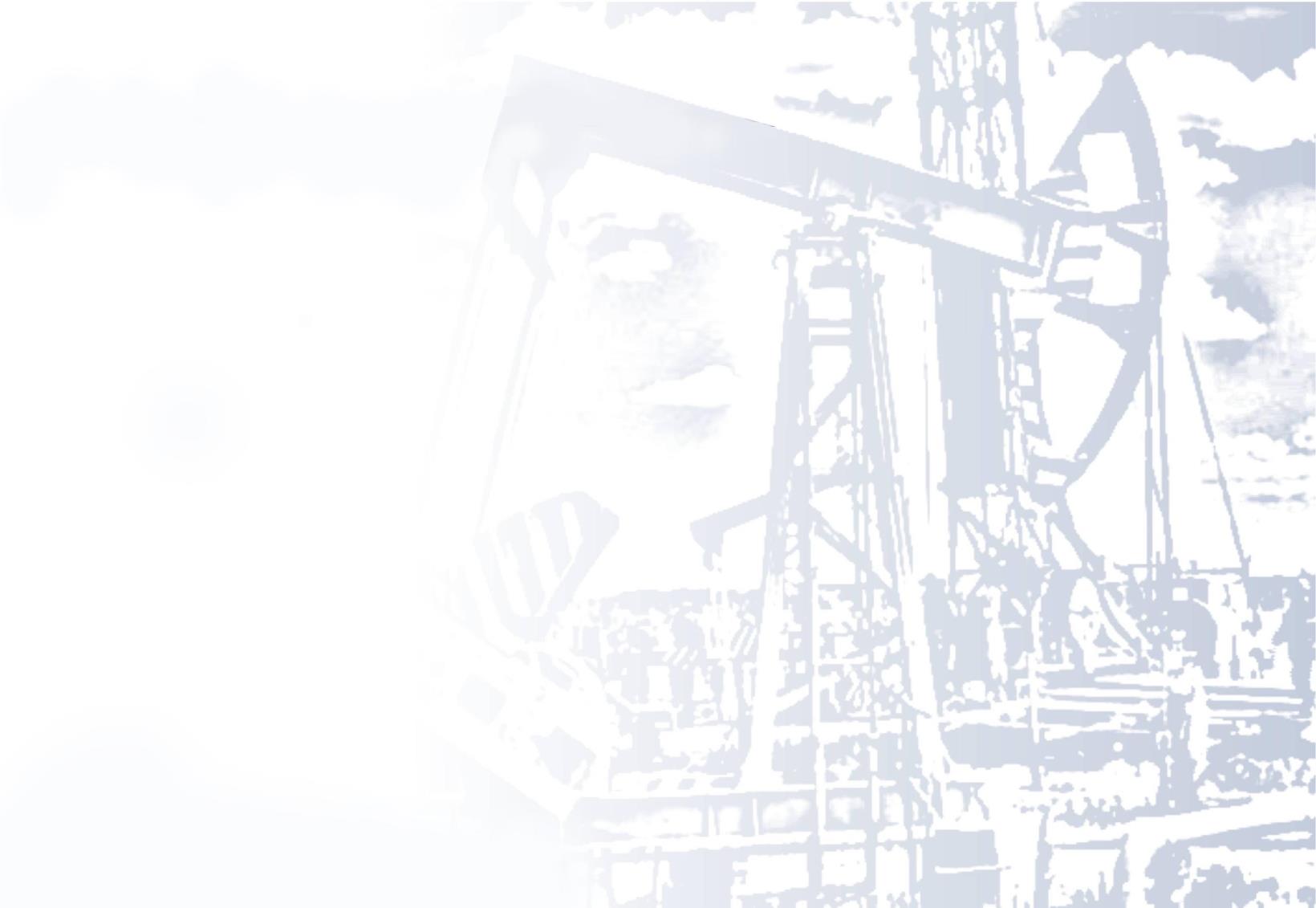 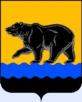 Департамент финансов администрации города Нефтеюганска
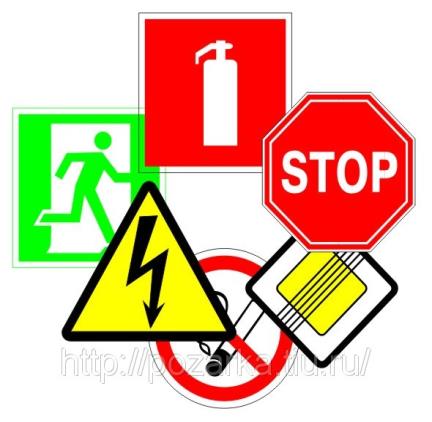 Результаты достижения целей и задач муниципальной программы «Защита населения и территории от  чрезвычайных ситуаций, обеспечение первичных мер пожарной безопасности в городе Нефтеюганске на 2014-2020 годы»
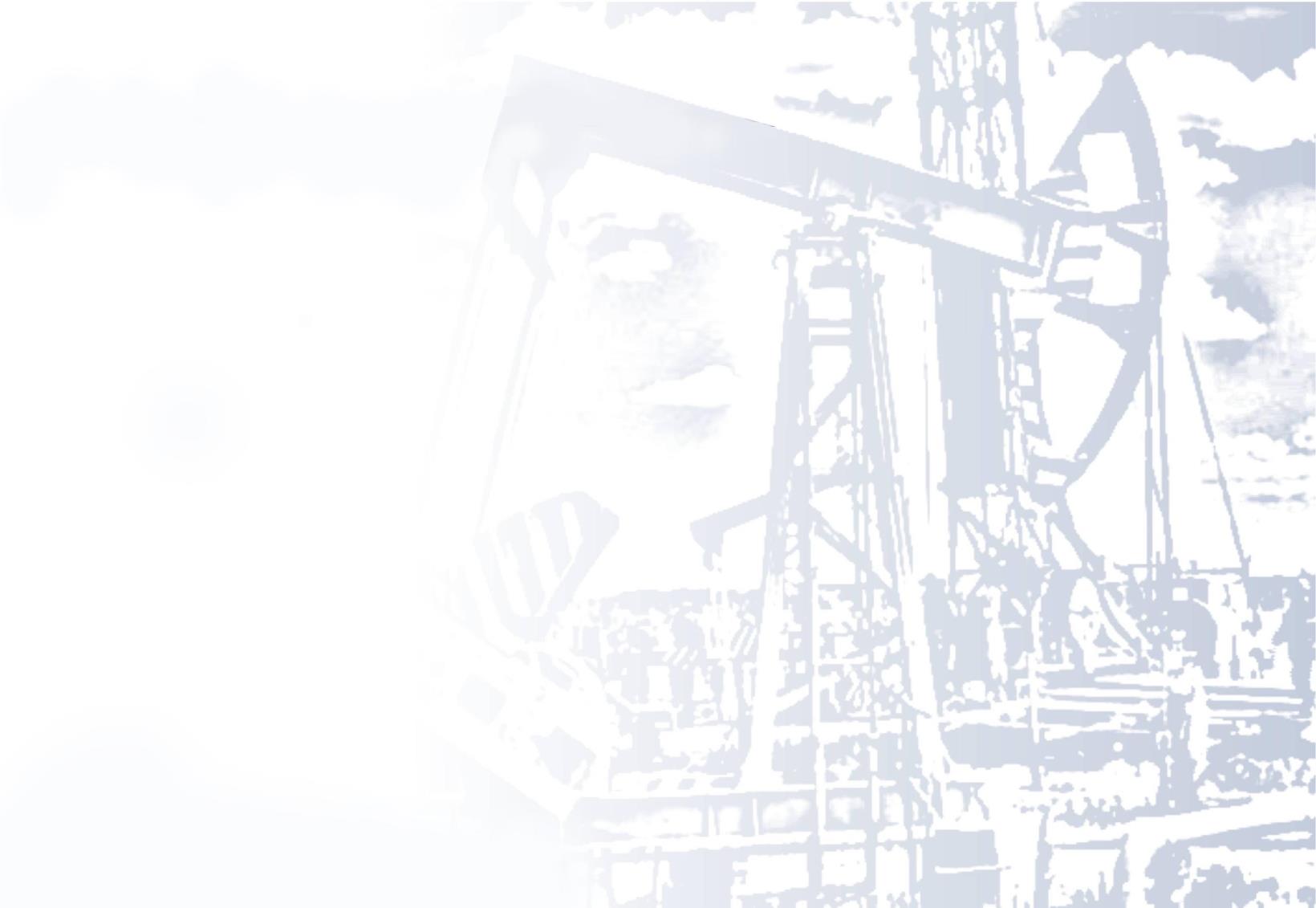 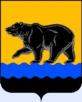 Департамент финансов администрации города Нефтеюганска
Результаты достижения целей и задач муниципальной программы «Социально - экономическое развитие города Нефтеюганска на 2014-2020 годы»
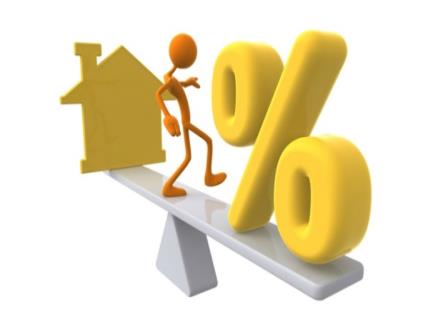 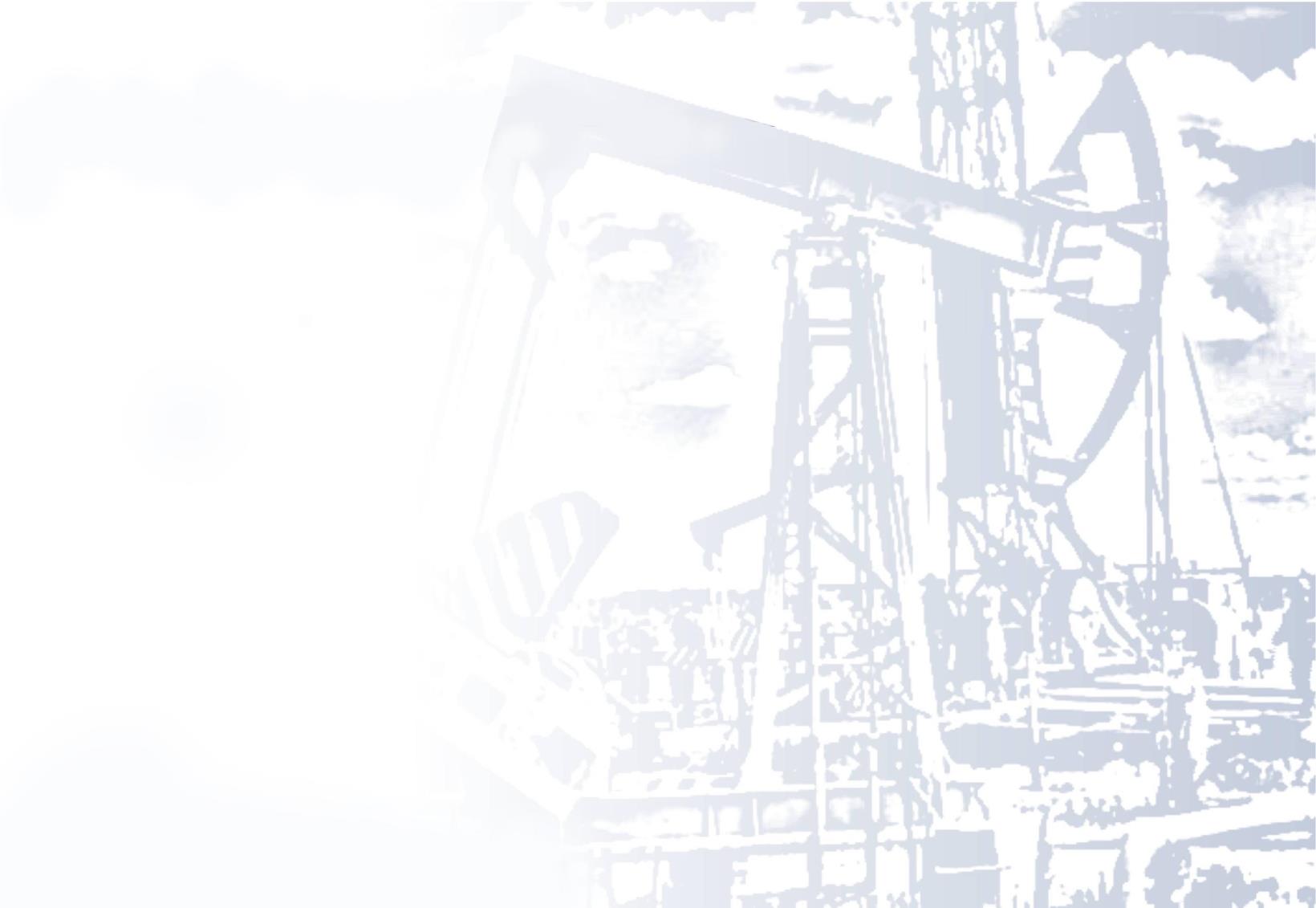 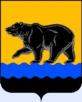 Департамент финансов администрации города Нефтеюганска
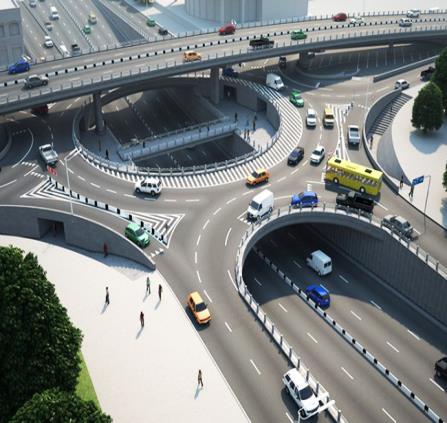 Результаты достижения целей и задач муниципальной программы «Развитие транспортной системы  в городе  Нефтеюганске на 2014-2020 годы»
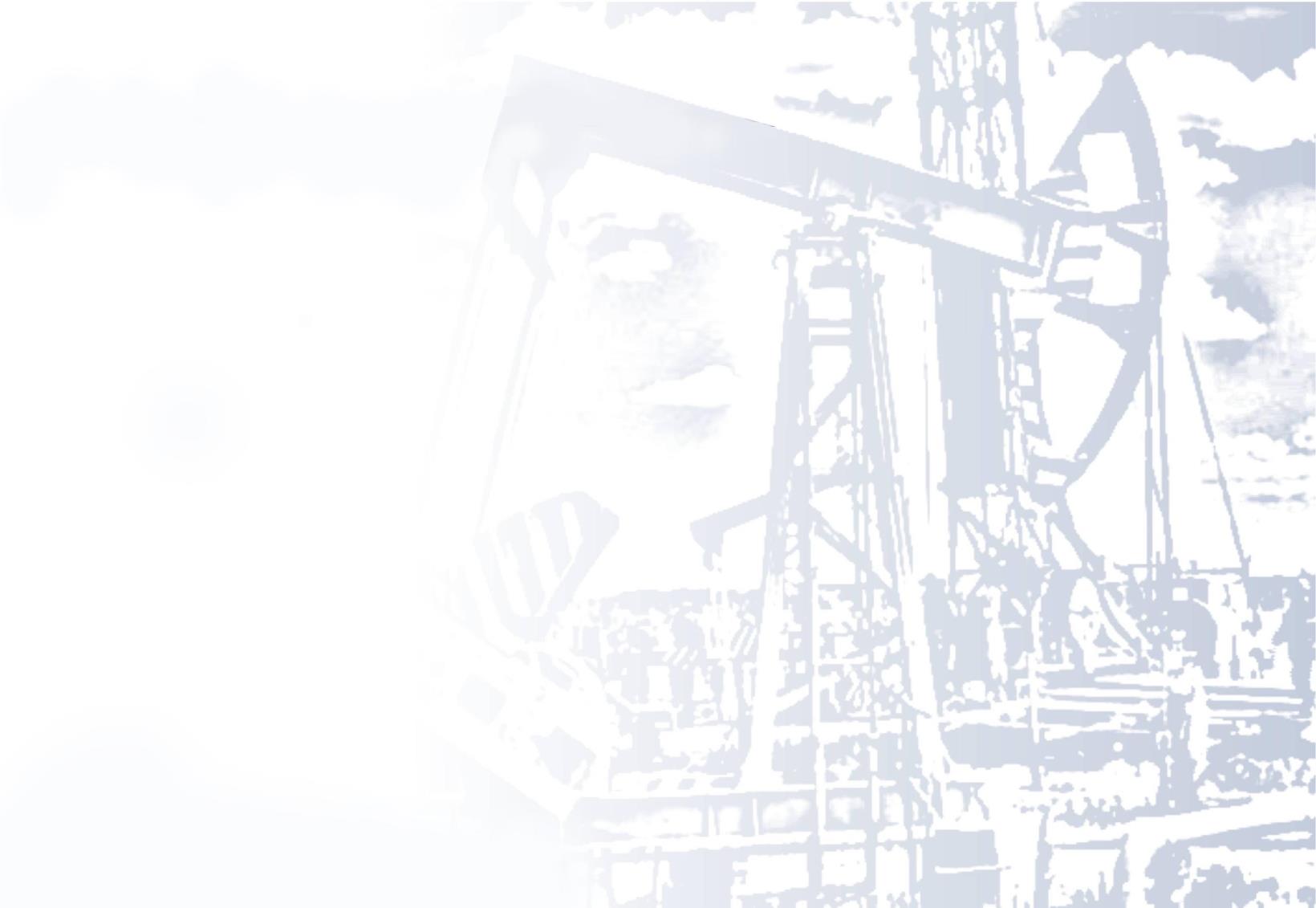 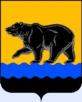 Департамент финансов администрации города Нефтеюганска
Результаты достижения целей и задач муниципальной программы «Управление муниципальными финансами в городе Нефтеюганске в 2014-2020 годах»
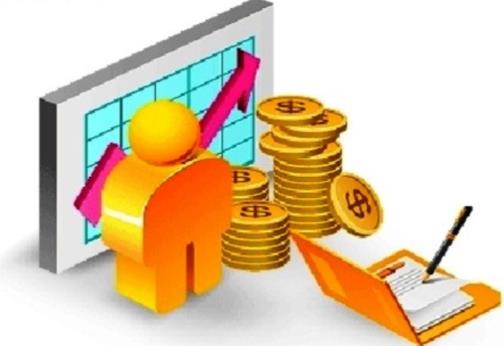 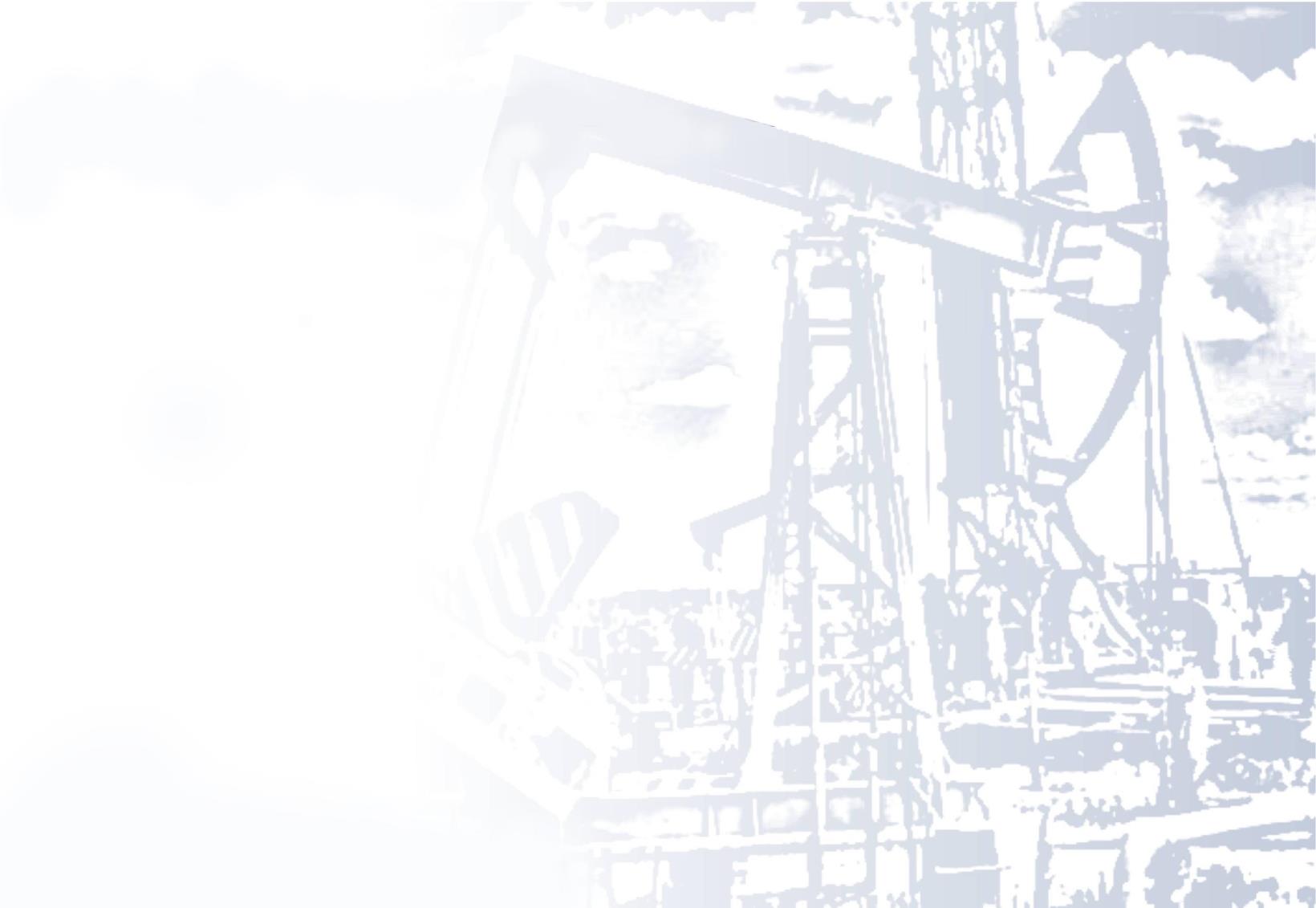 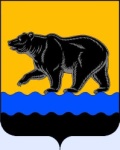 Департамент финансов администрации города Нефтеюганска
Результаты достижения целей и задач муниципальной программы «Управление муниципальным имуществом города Нефтеюганска на 2014-2020 годы»
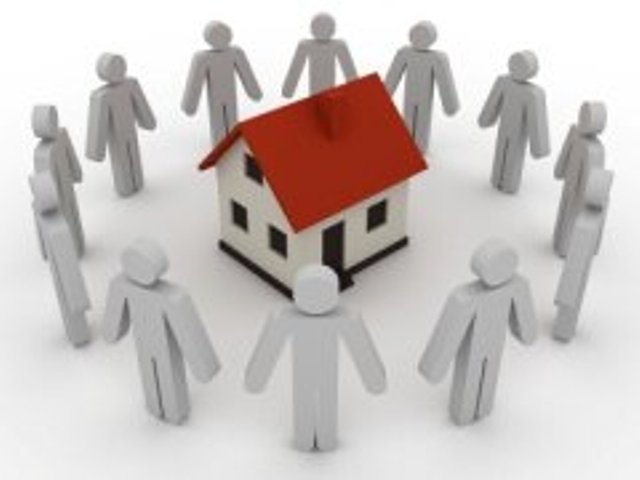 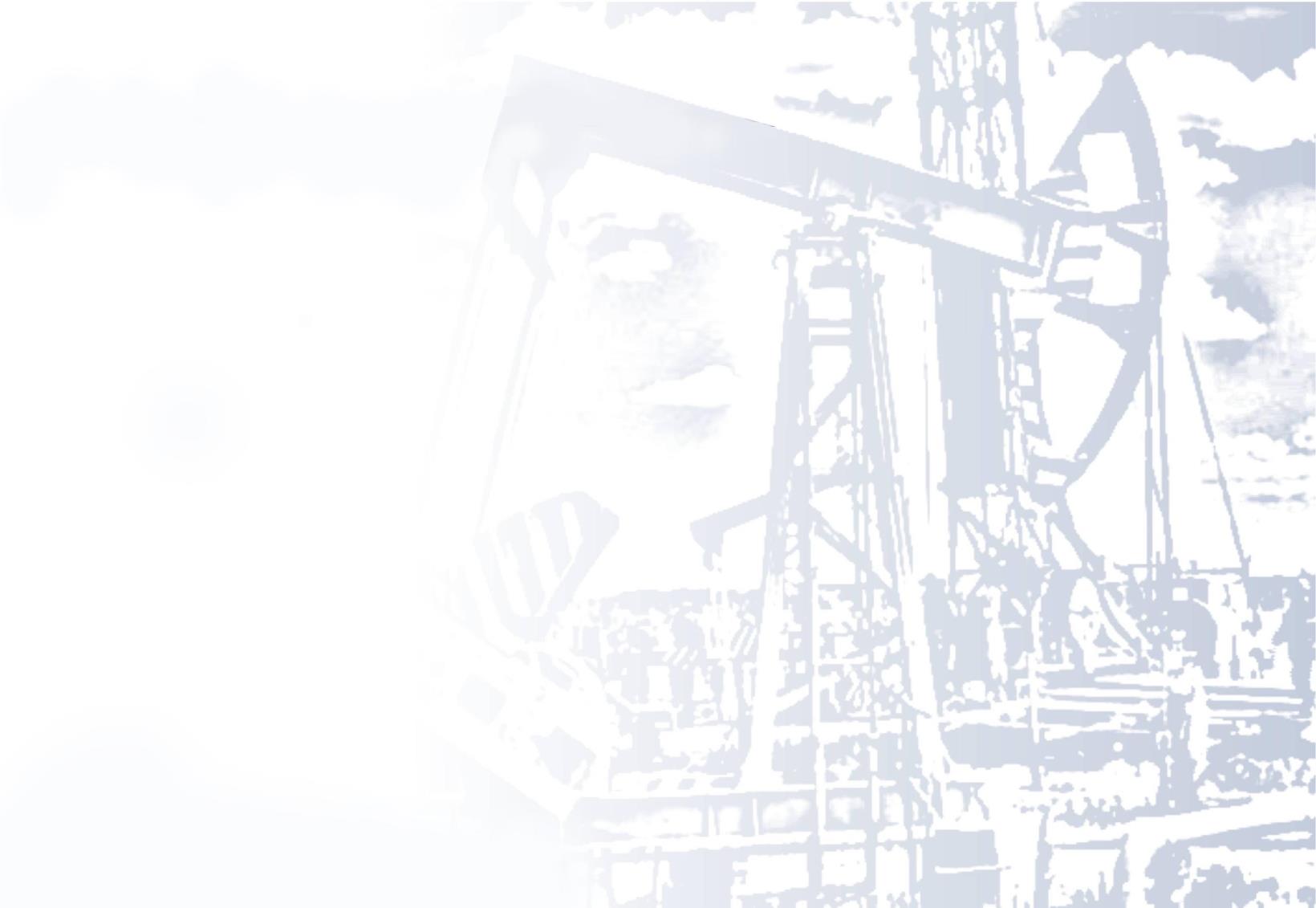 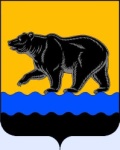 Департамент финансов администрации города Нефтеюганска
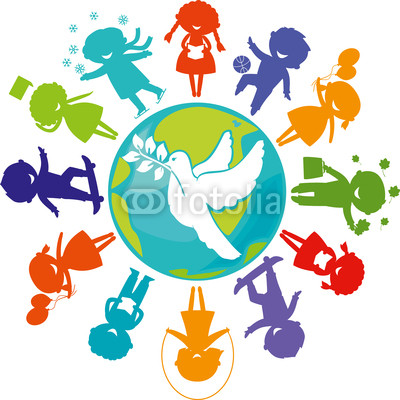 Результаты достижения целей и задач муниципальной программы «Профилактика экстремизма, гармонизация межэтнических и межкультурных отношений в городе Нефтеюганске на 2014-2020 годы»
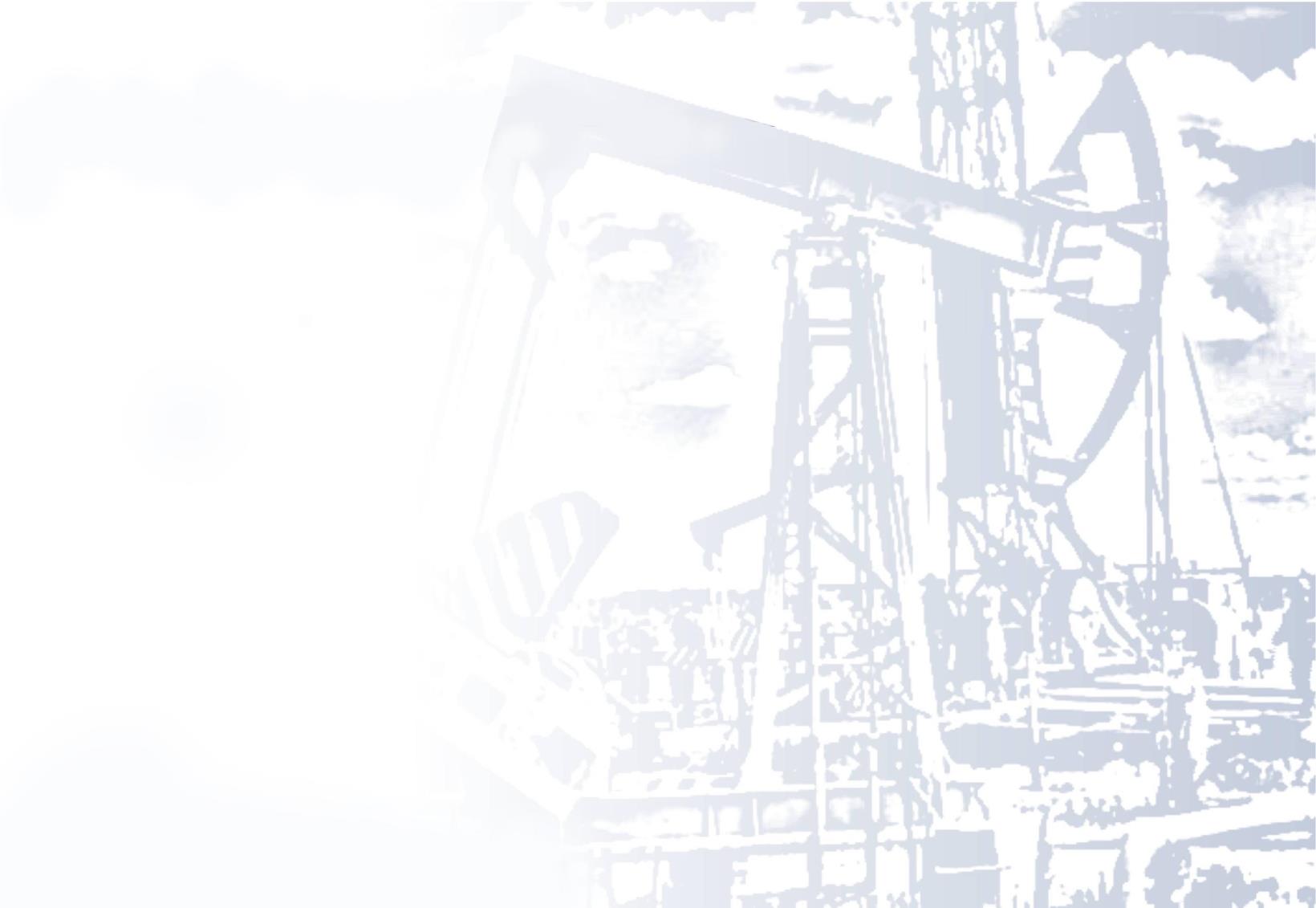 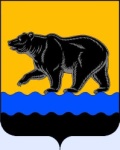 Департамент финансов администрации города Нефтеюганска
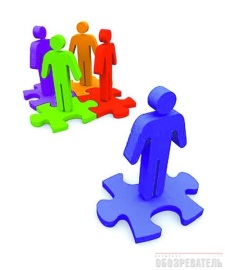 Результаты достижения целей и задач муниципальной программы «Поддержка социально ориентированных некоммерческих организаций, осуществляющих деятельность в городе Нефтеюганске, на 2014-2020 годы»
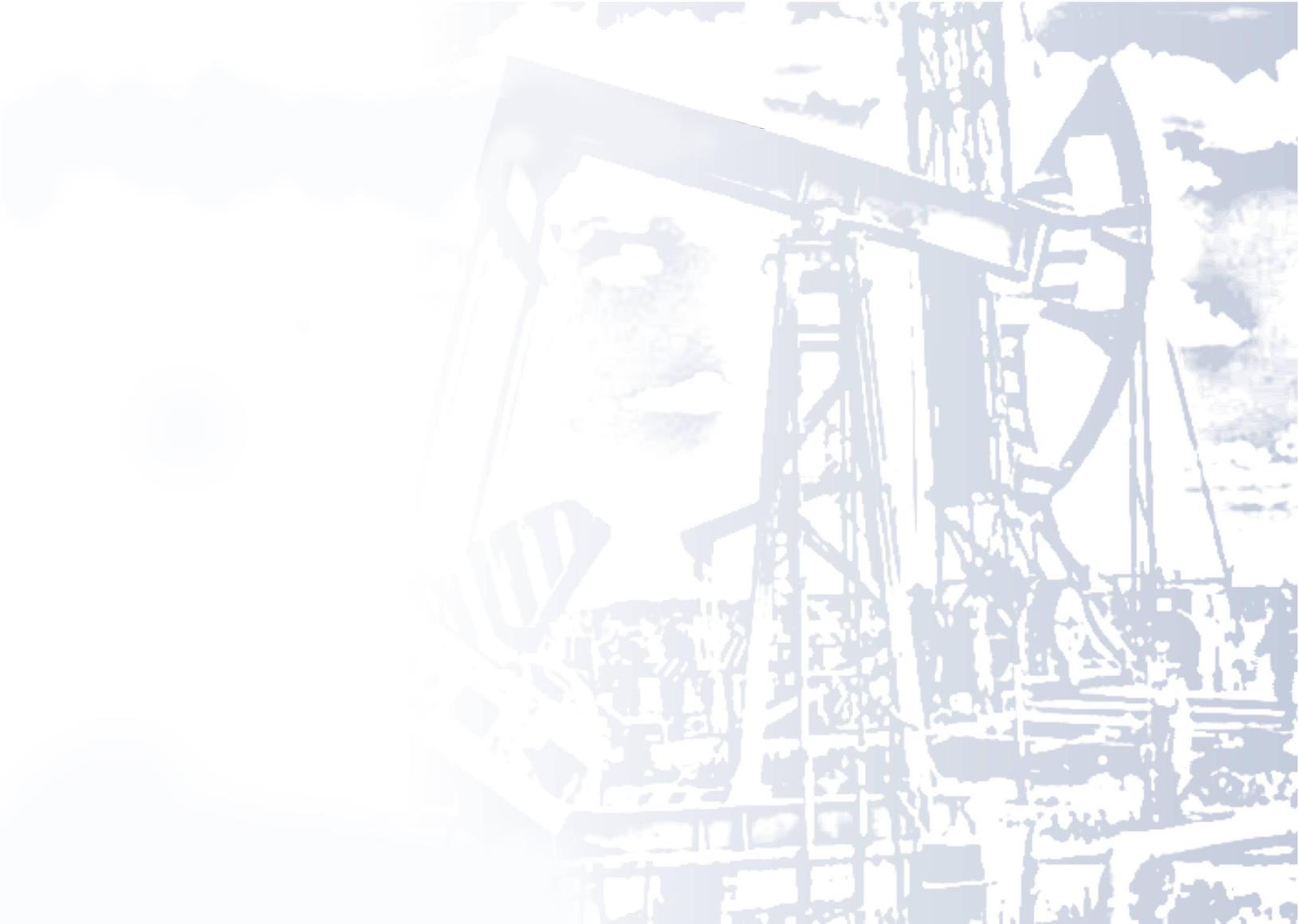 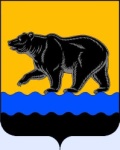 Департамент финансов администрации города Нефтеюганска
Объем муниципального долга  за 2015 год, руб.
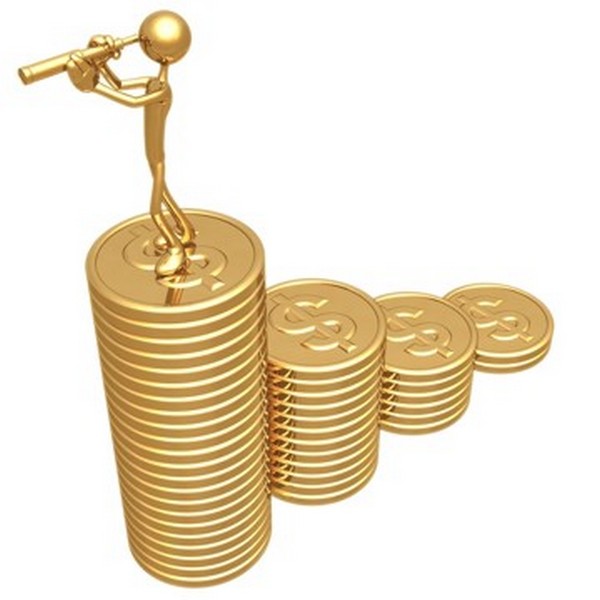 В сфере управления муниципальным долгом деятельность муниципалитета была направлена на проведение взвешенной долговой политики. Итогом реализации данной задачи явилось отсутствие долговых обязательств муниципального образования на начало и конец отчетного года.
[Speaker Notes: В сфере управления муниципальным долгом деятельность муниципалитета была направлена на проведение взвешенной долговой политики. Итогом реализации данной задачи явилось отсутствие долговых обязательств муниципального образования на начало и конец отчетного года.]
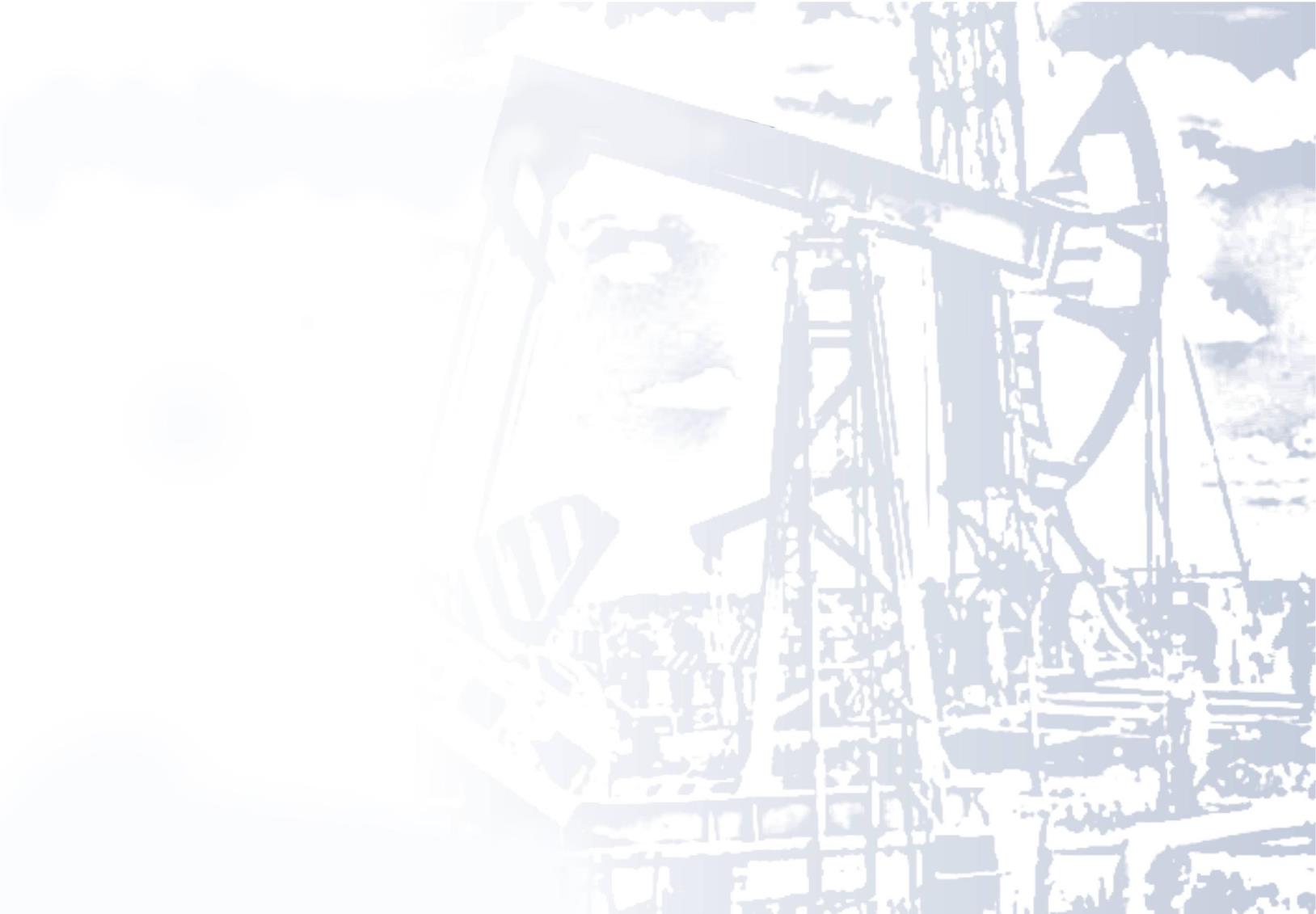 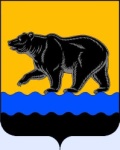 Департамент финансов администрации города Нефтеюганска
КОНТАКТНАЯ ИНФОРМАЦИЯ:
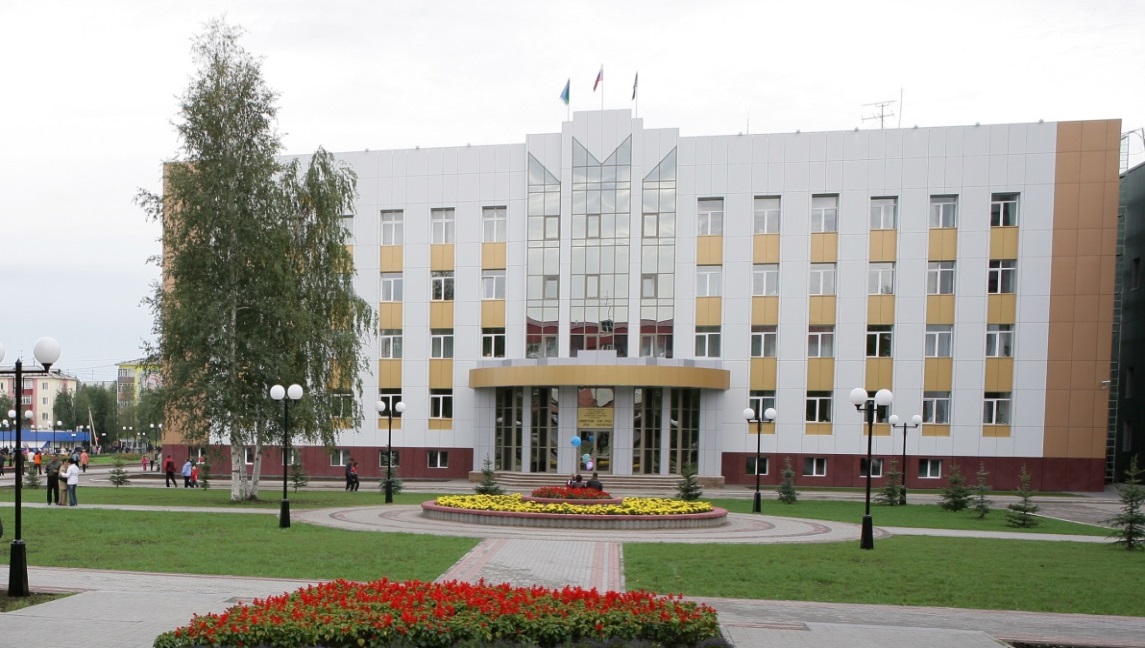 Департамент финансов администрации города Нефтеюганска
Телефон: (3463) 23-70-60
Факс: (3463) 23-77-74
 E-mail:kom_fin@uganadm.wsnet.ru
5 микрорайон, дом 25, г. Нефтеюганск,
 Ханты-Мансийский автономный округ-Югра (Тюменская область), 626430
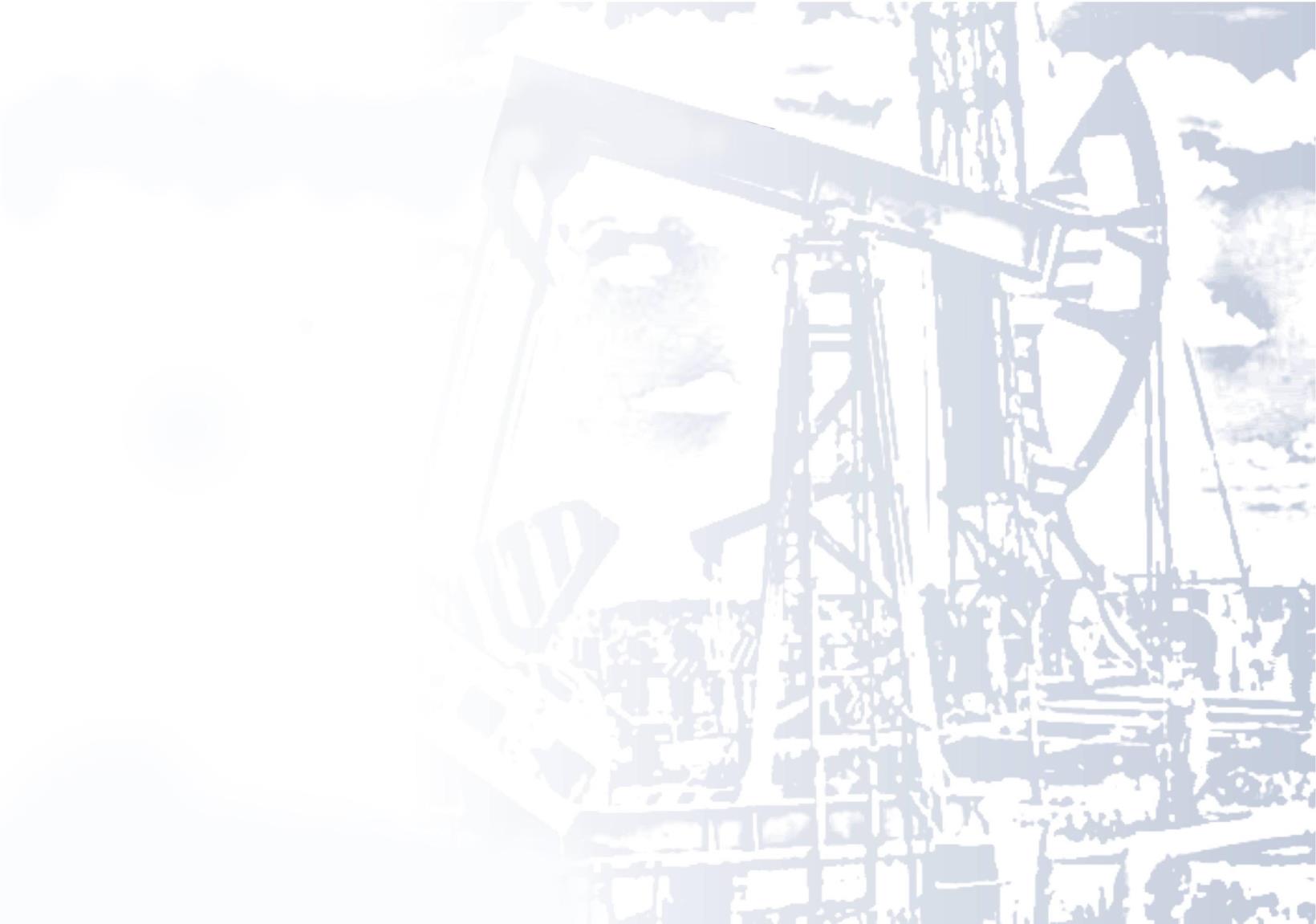 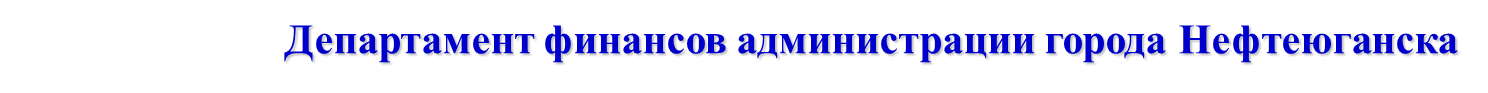 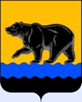 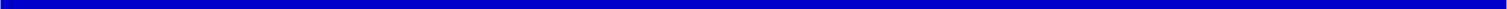 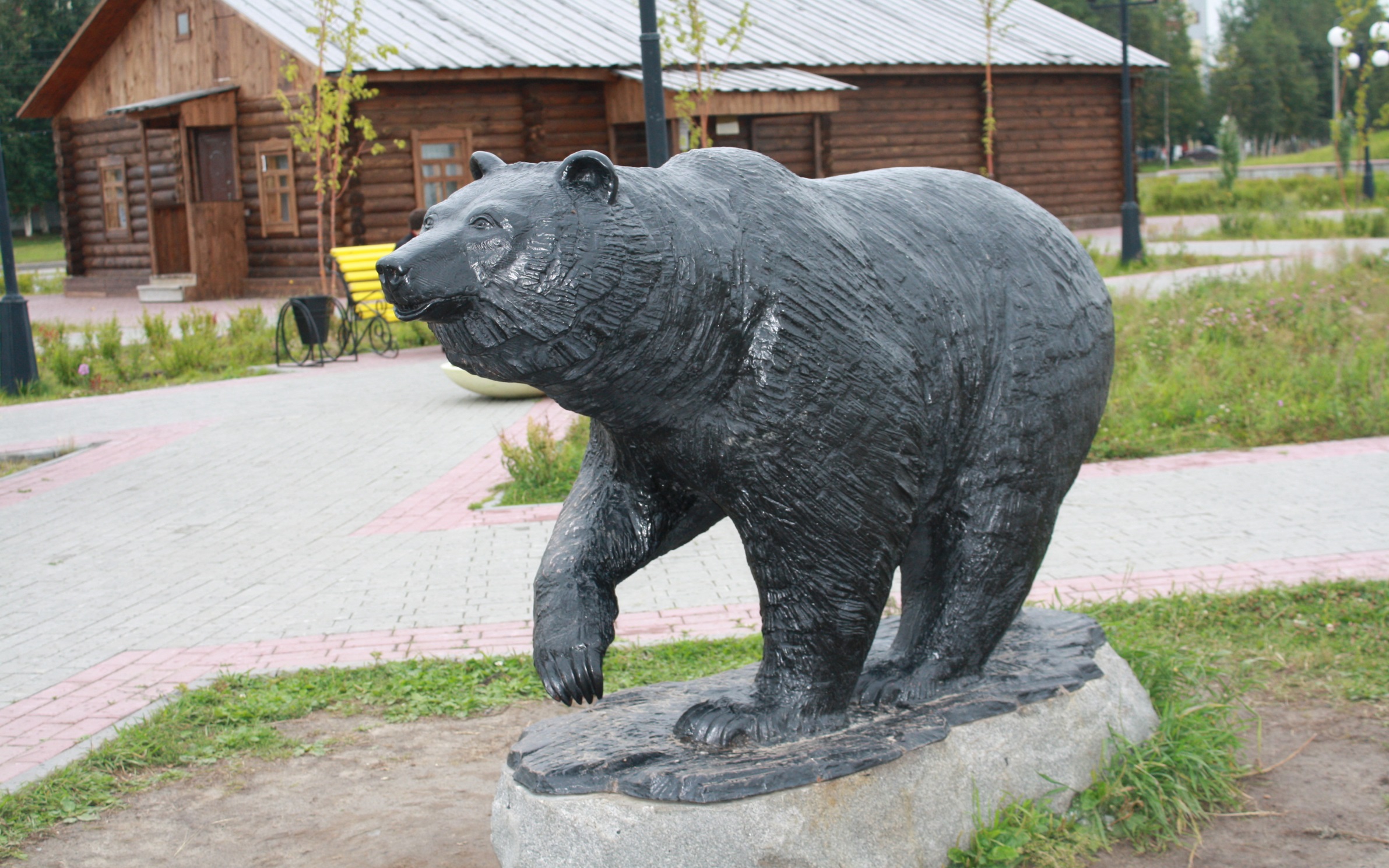 82 млн.руб- черз  ИСН